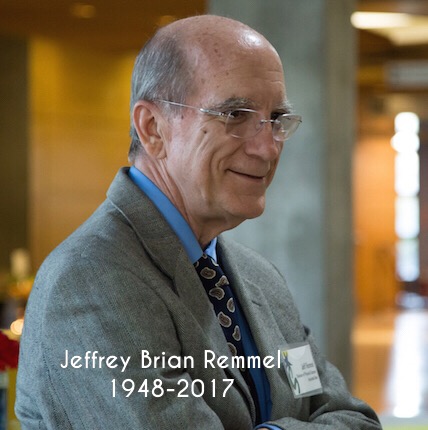 Tribute to 
Jeffrey B. Remmel
January 9, 2018
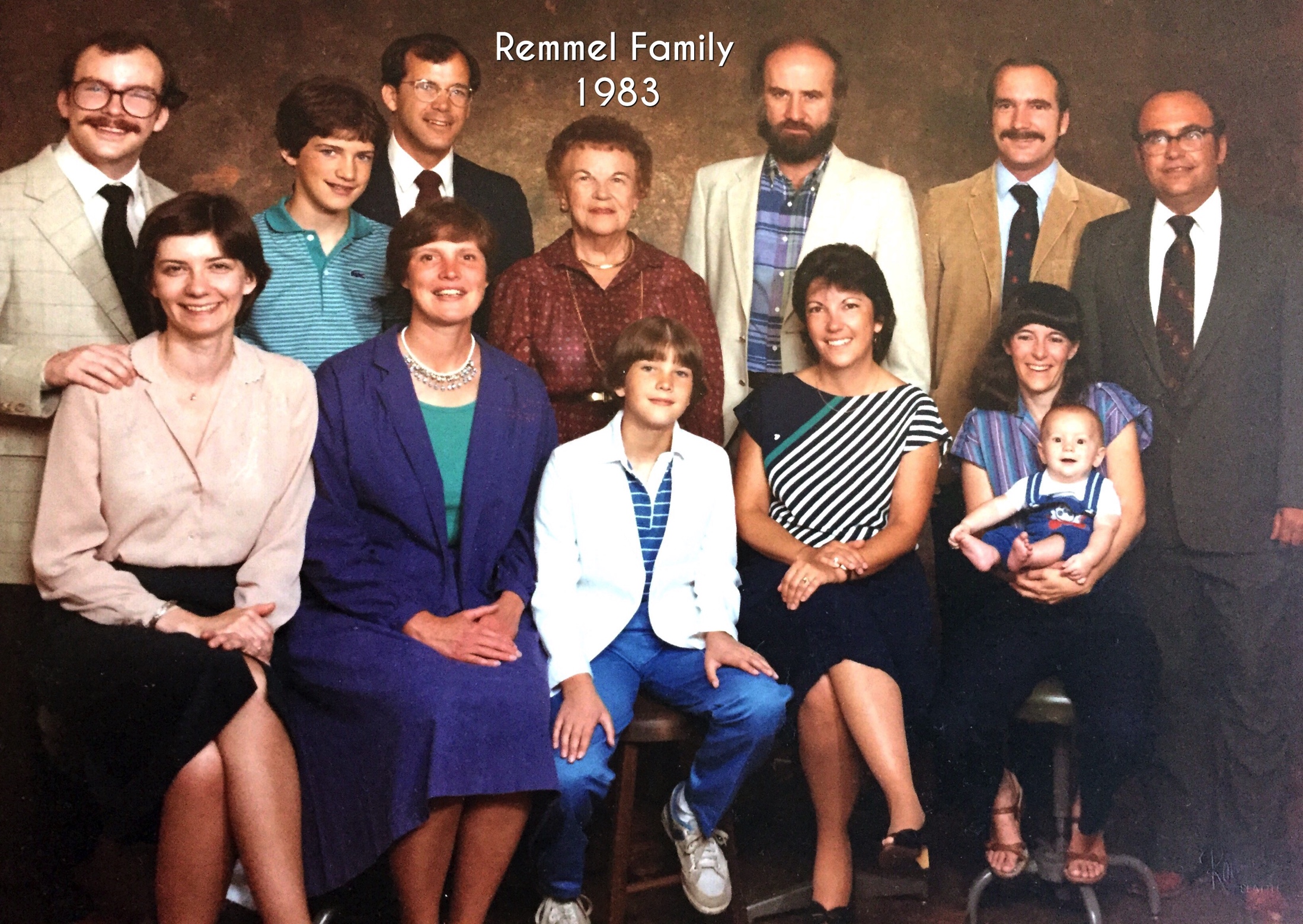 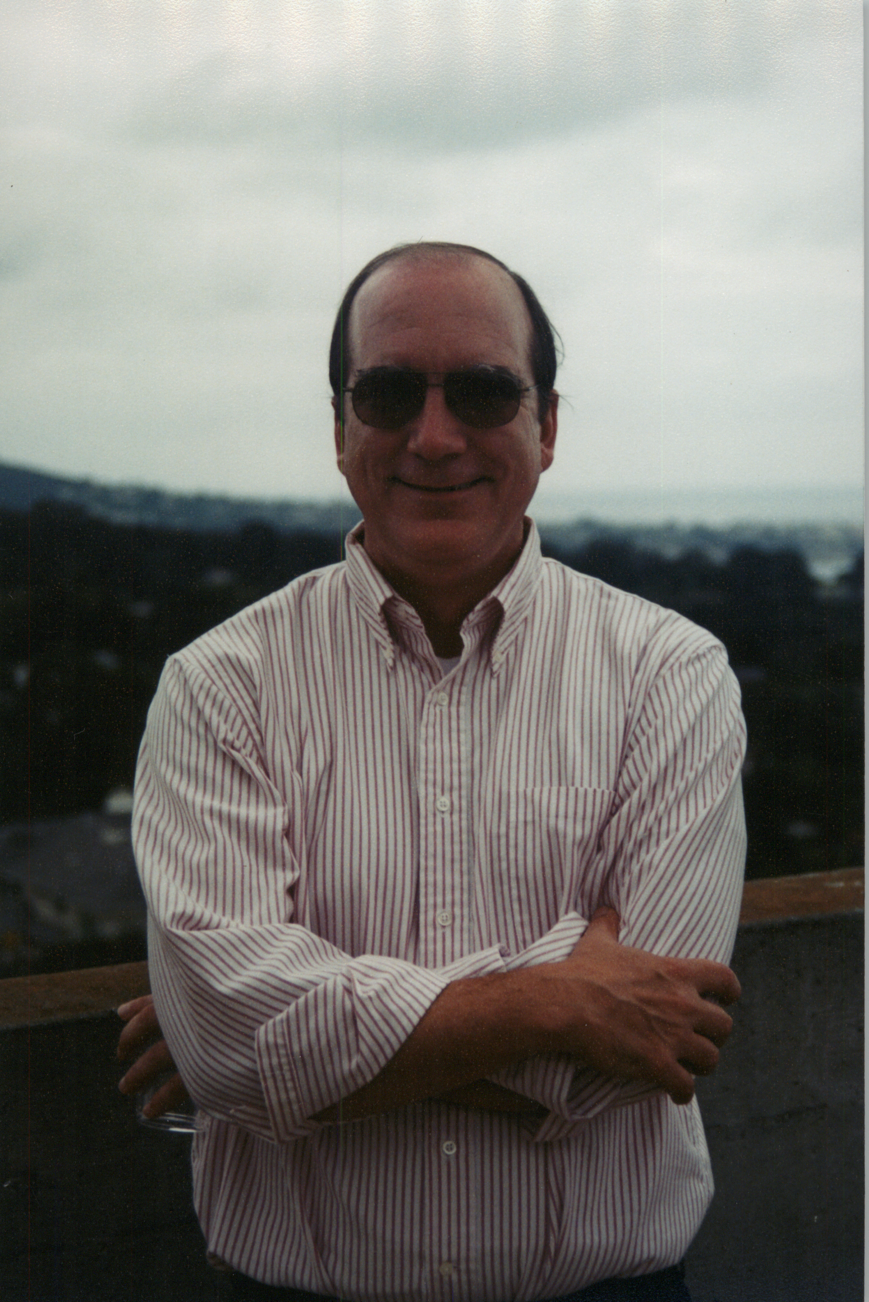 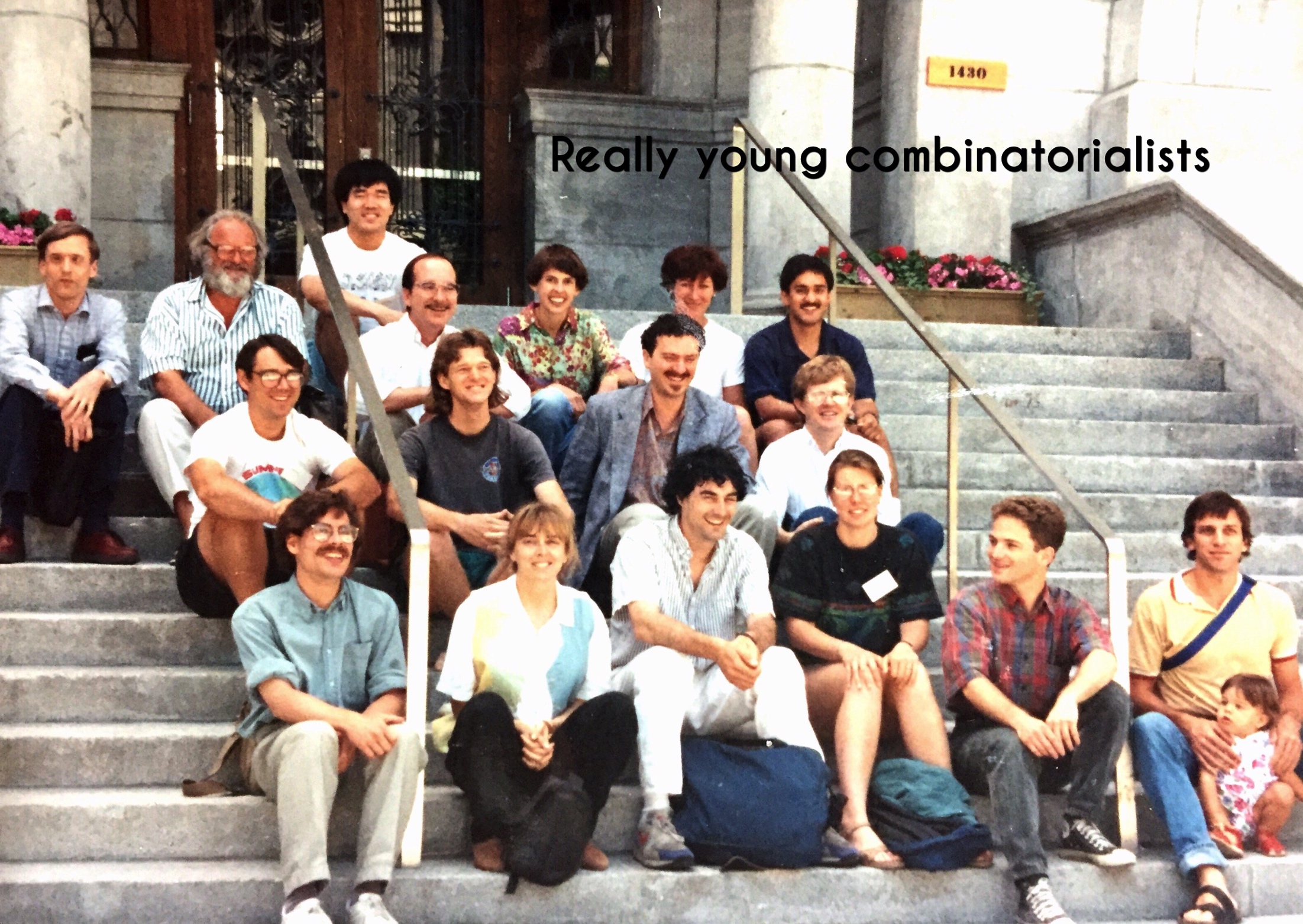 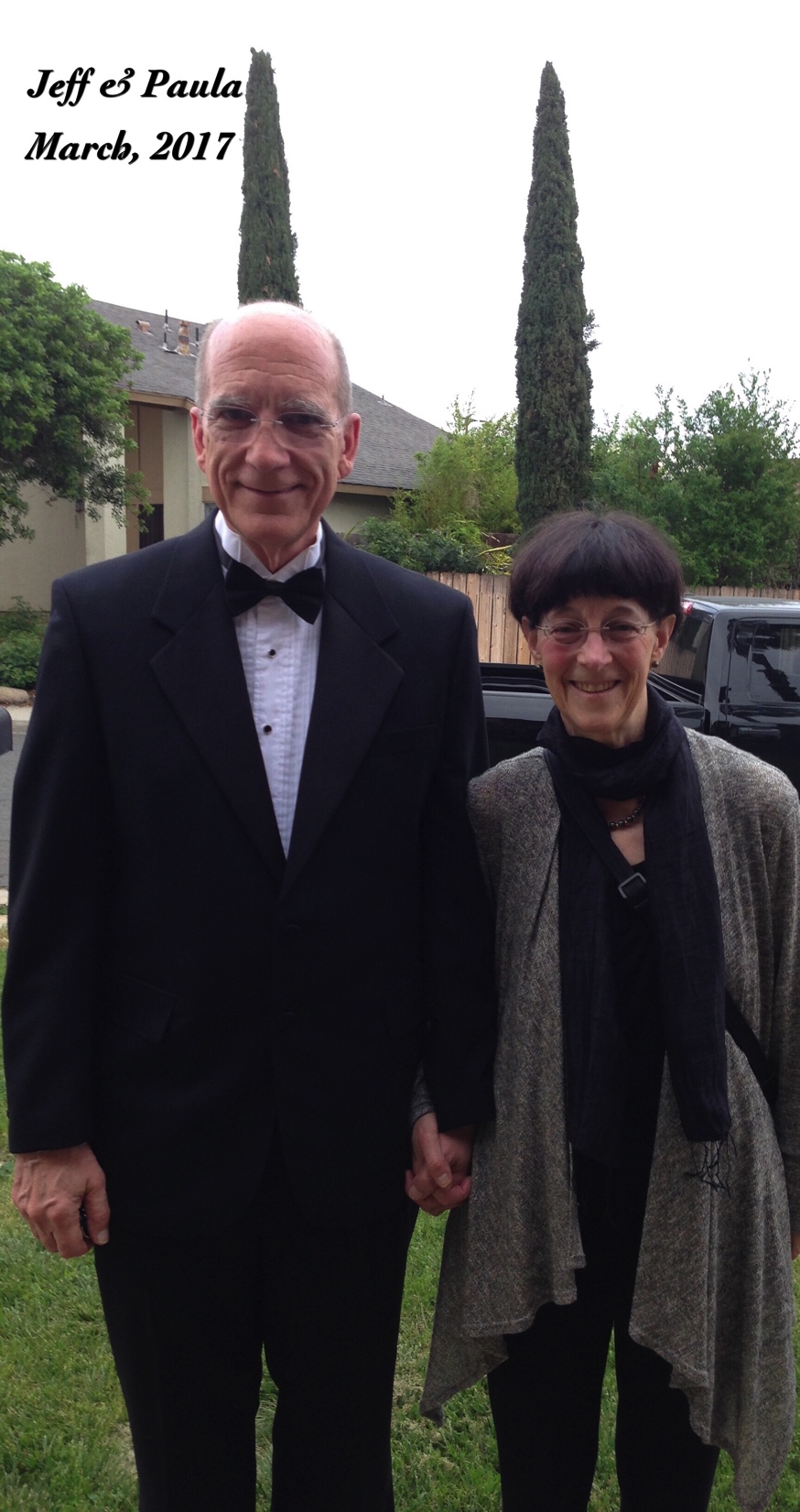 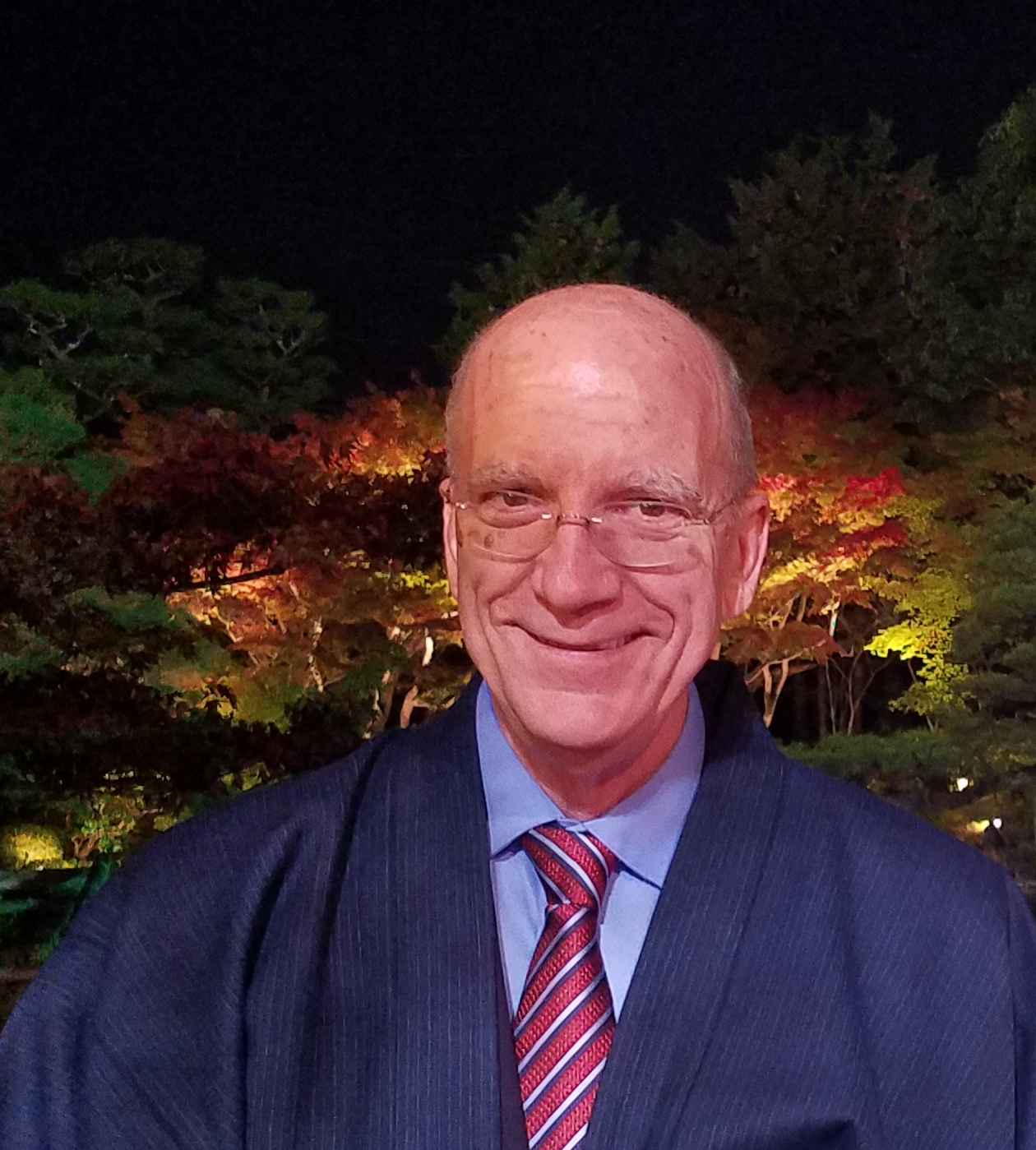 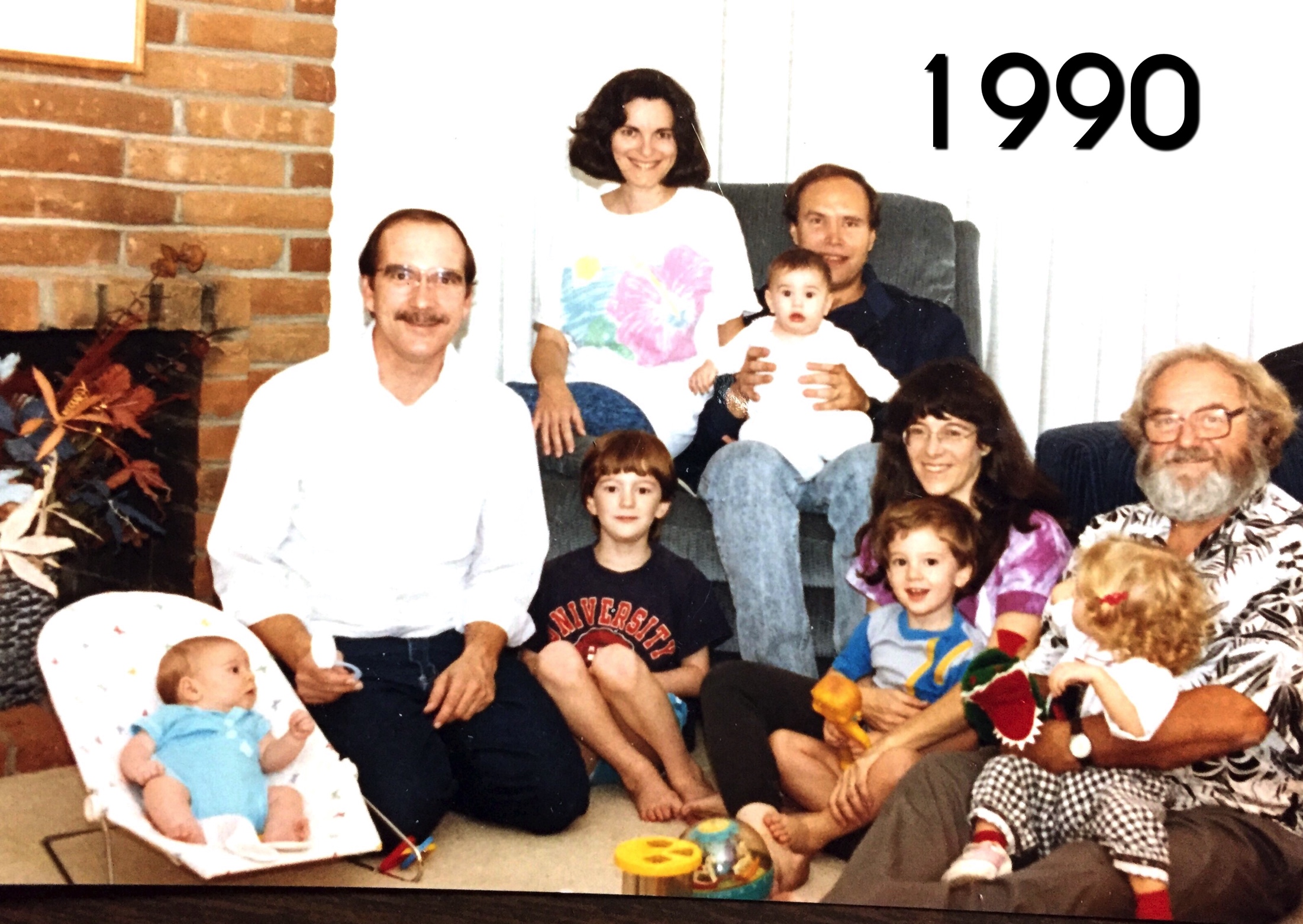 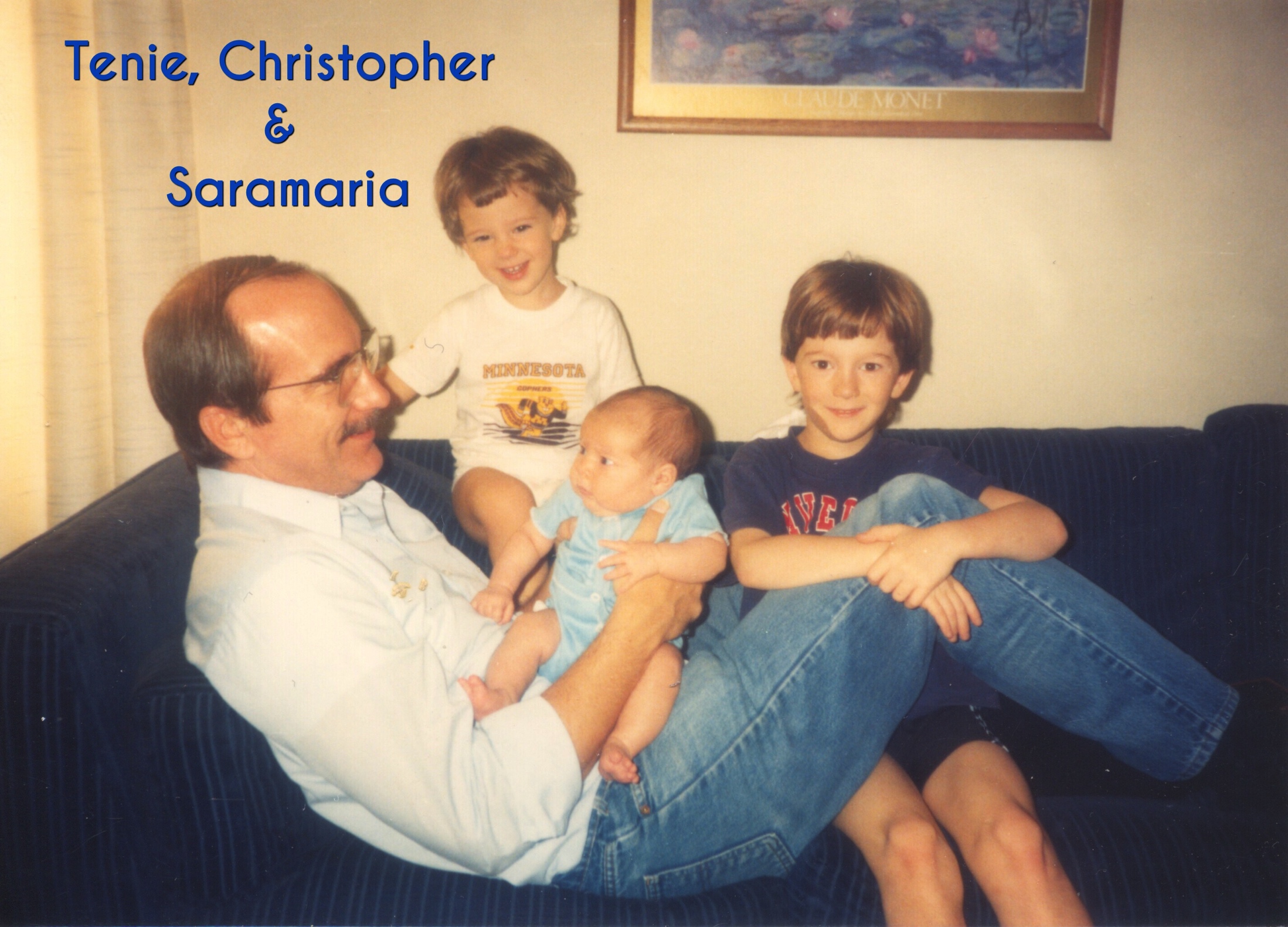 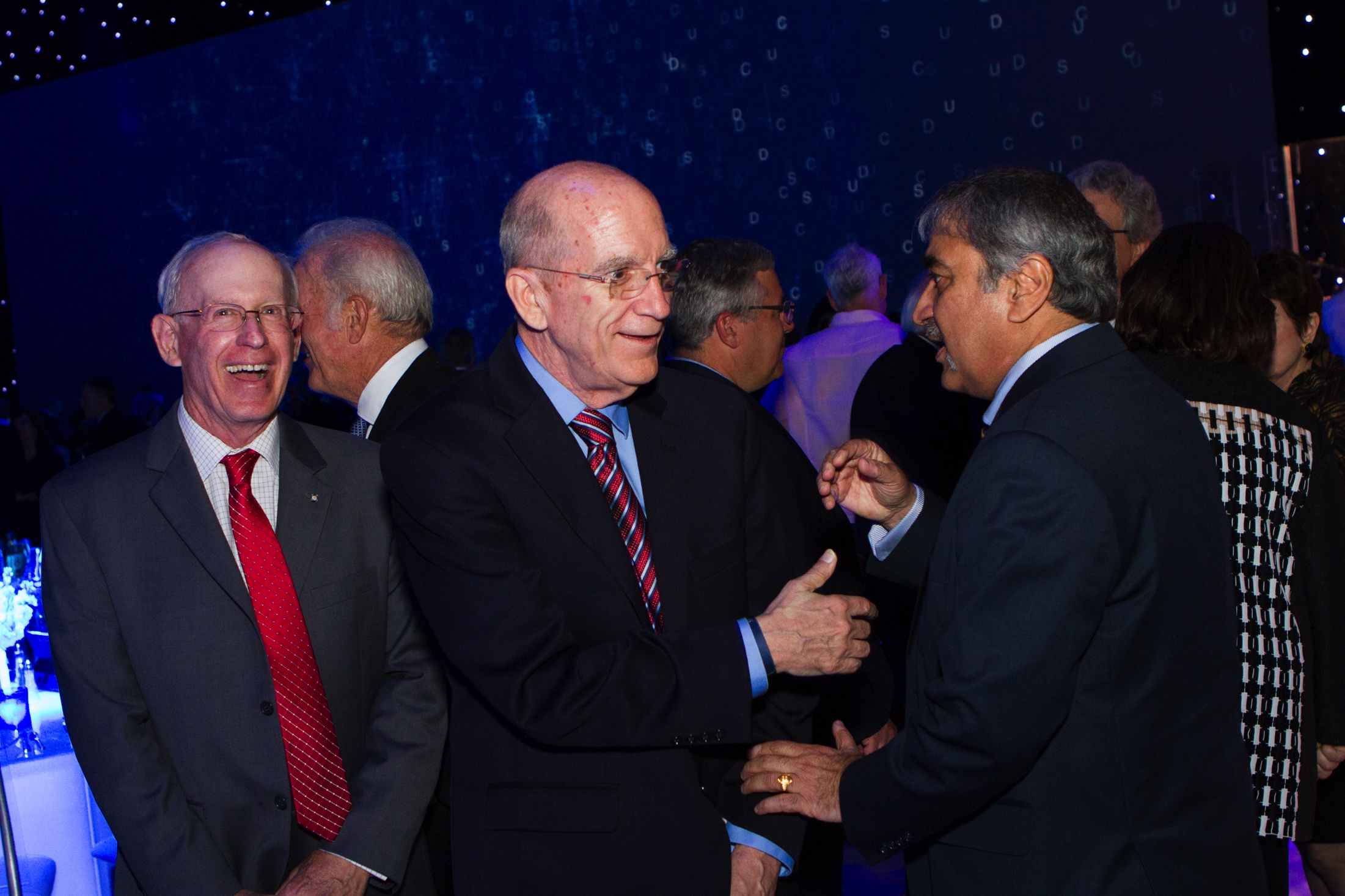 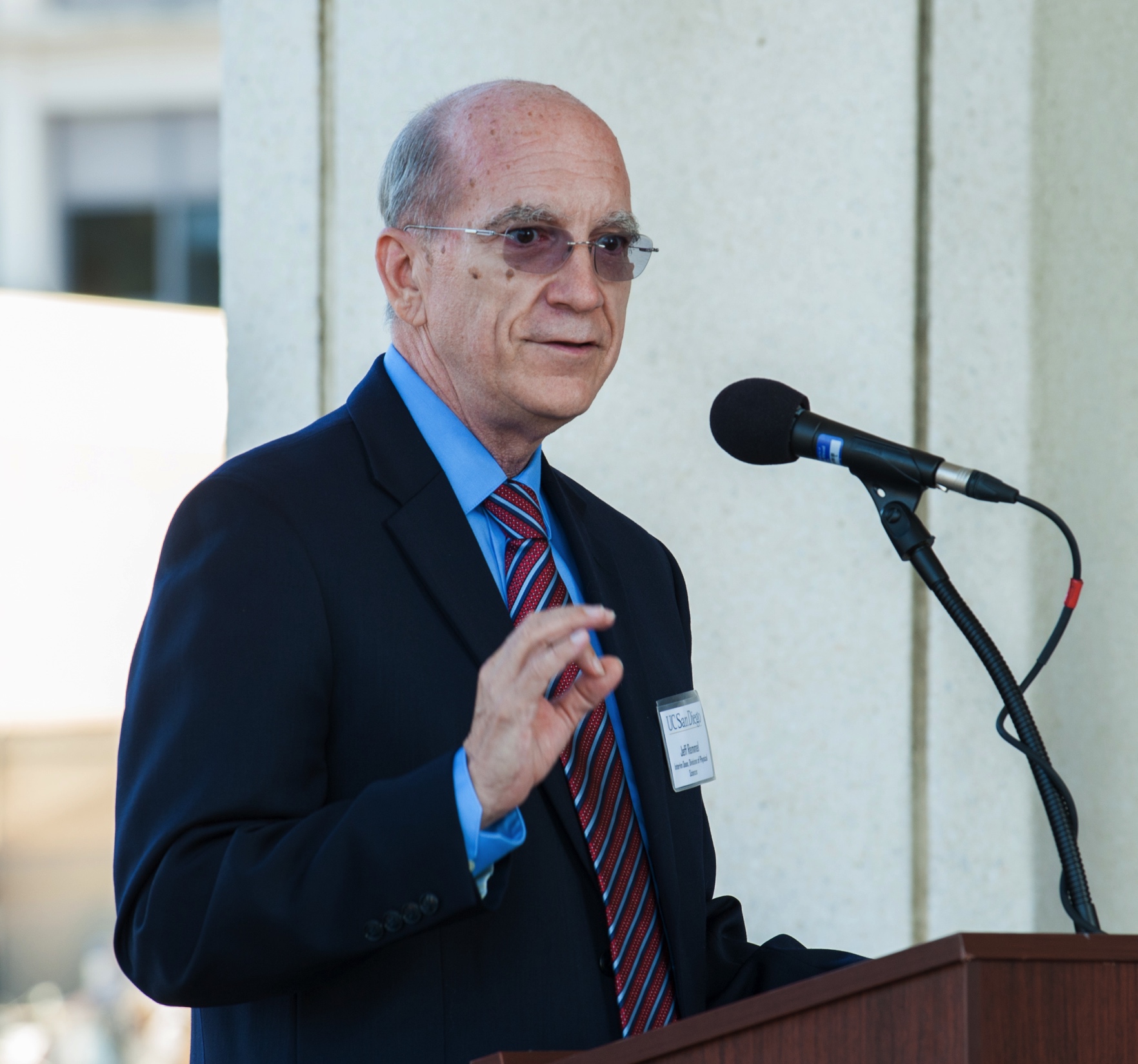 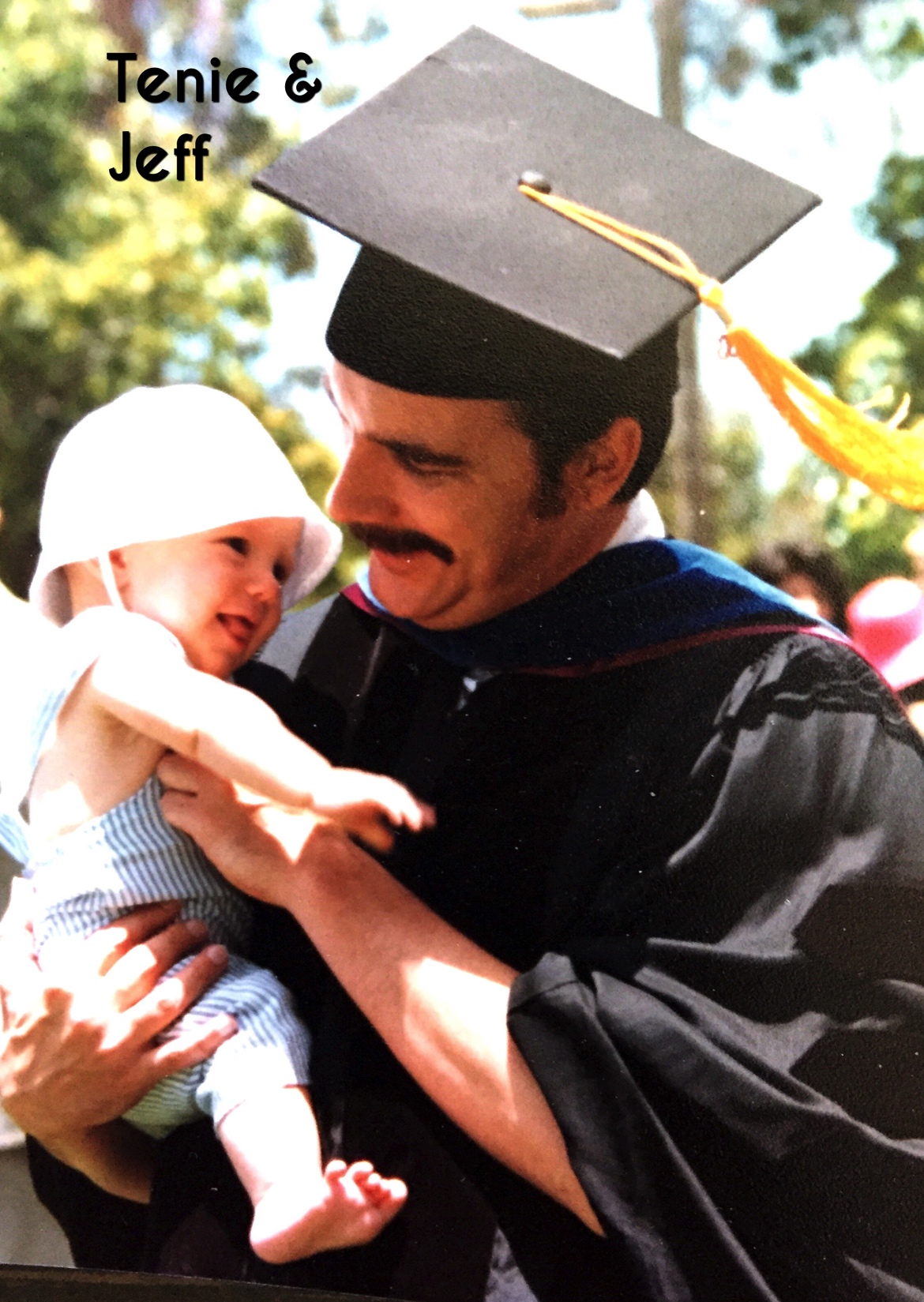 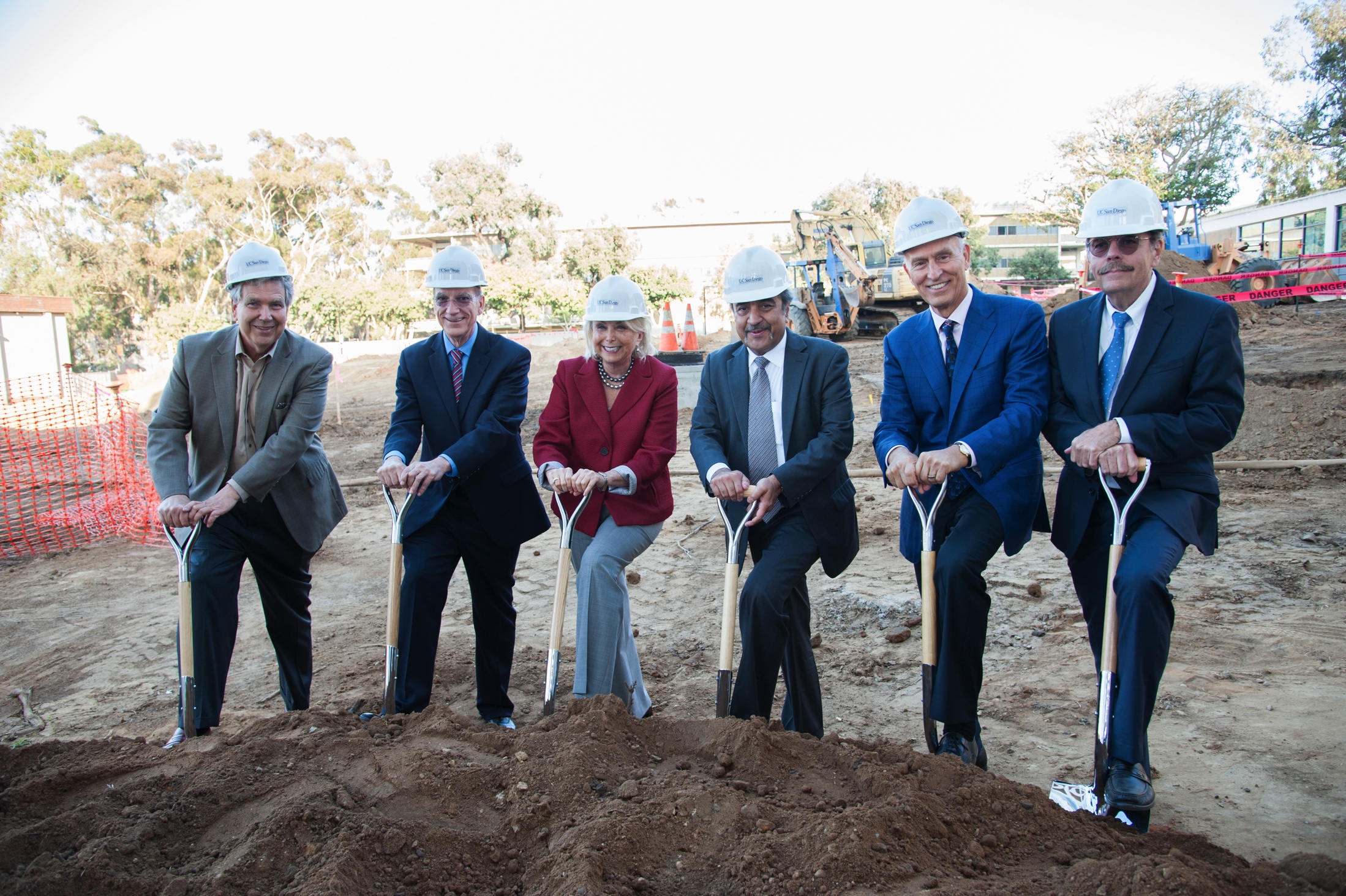 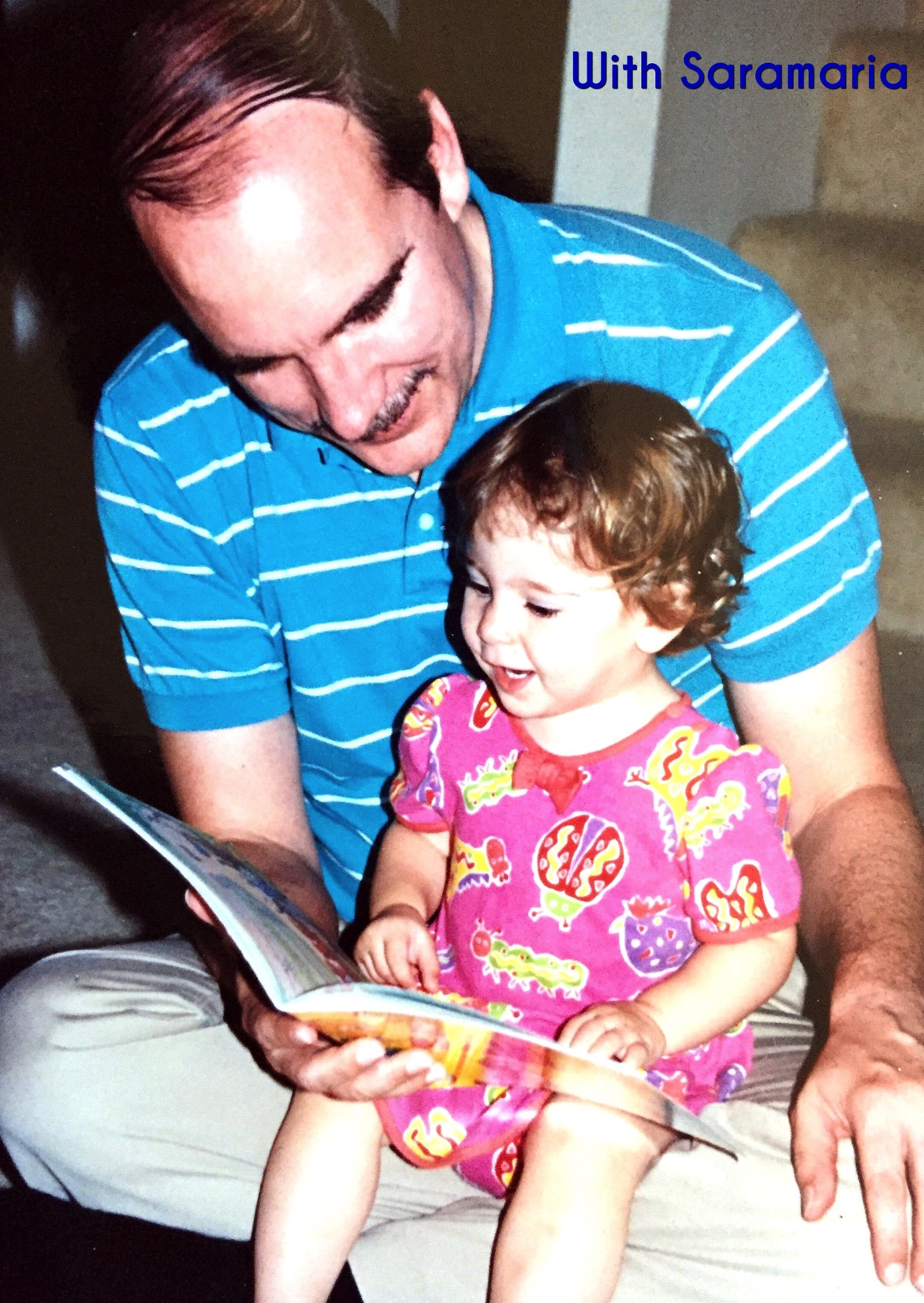 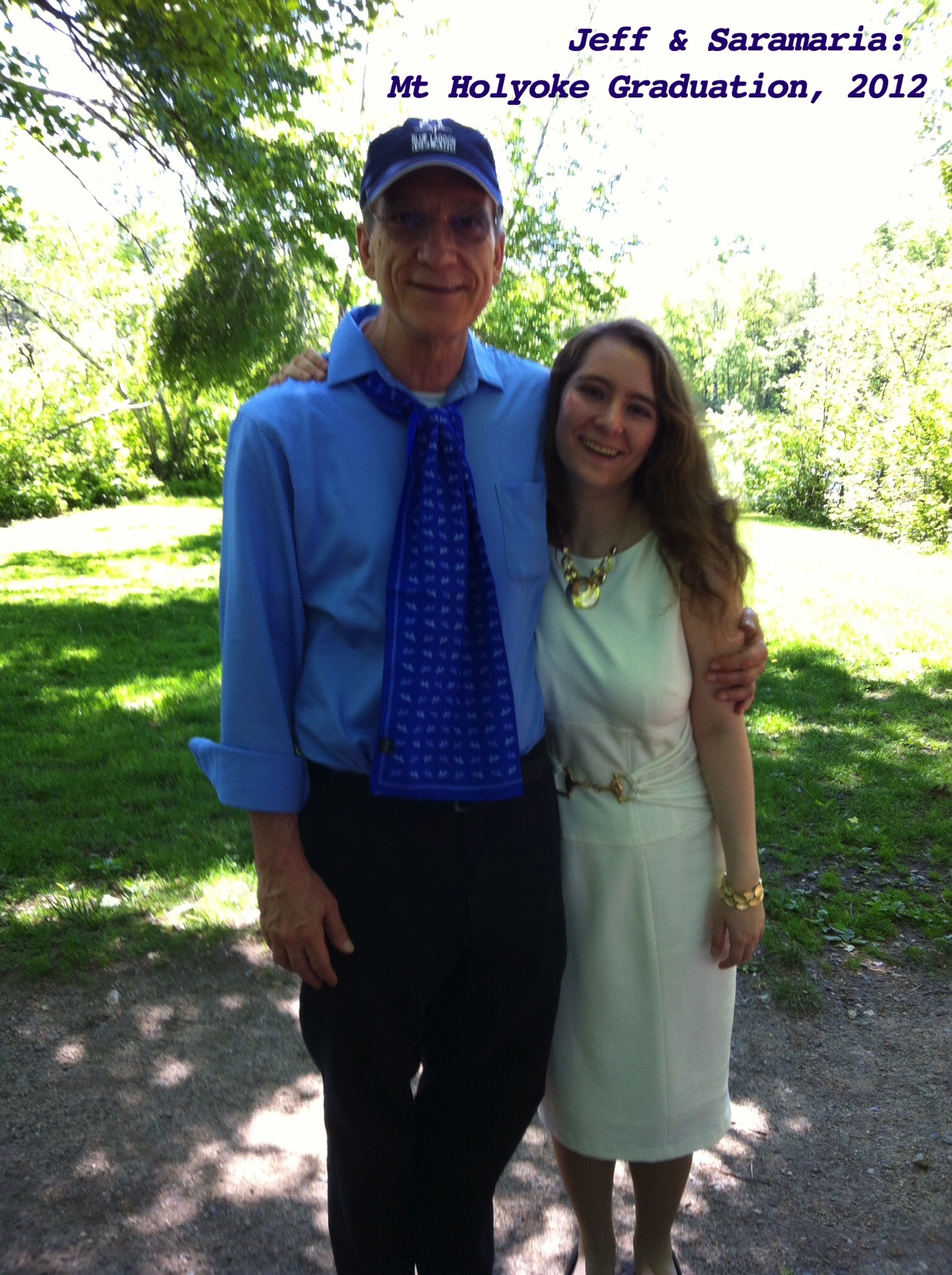 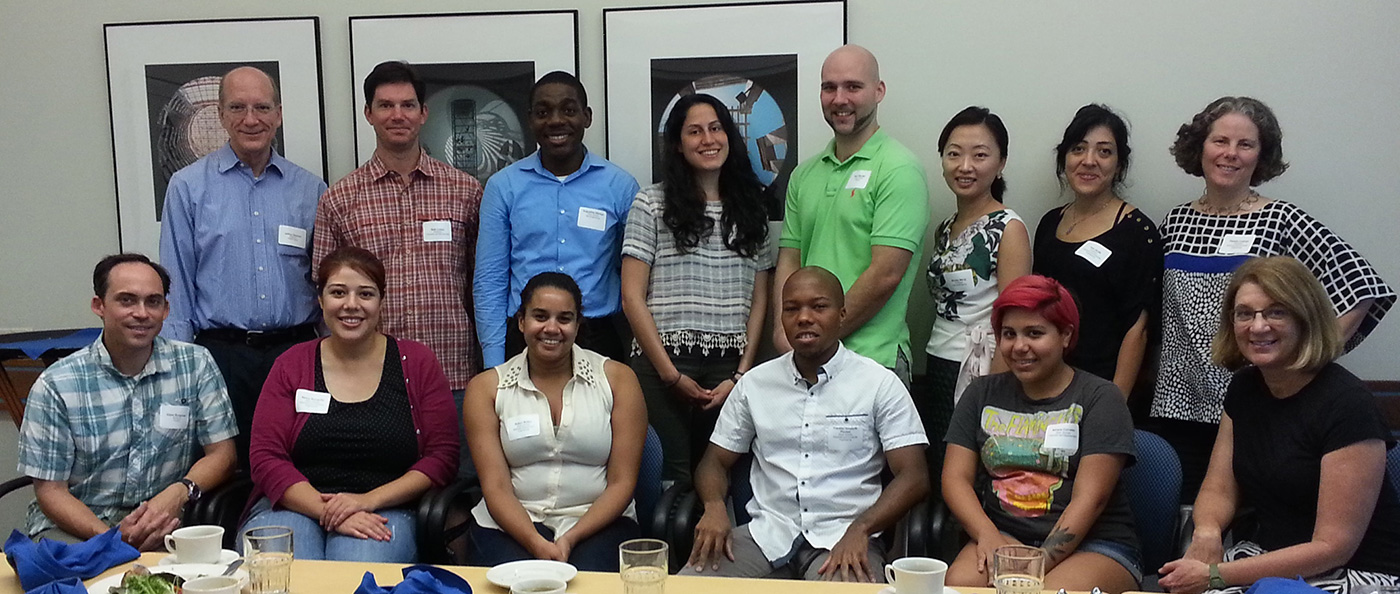 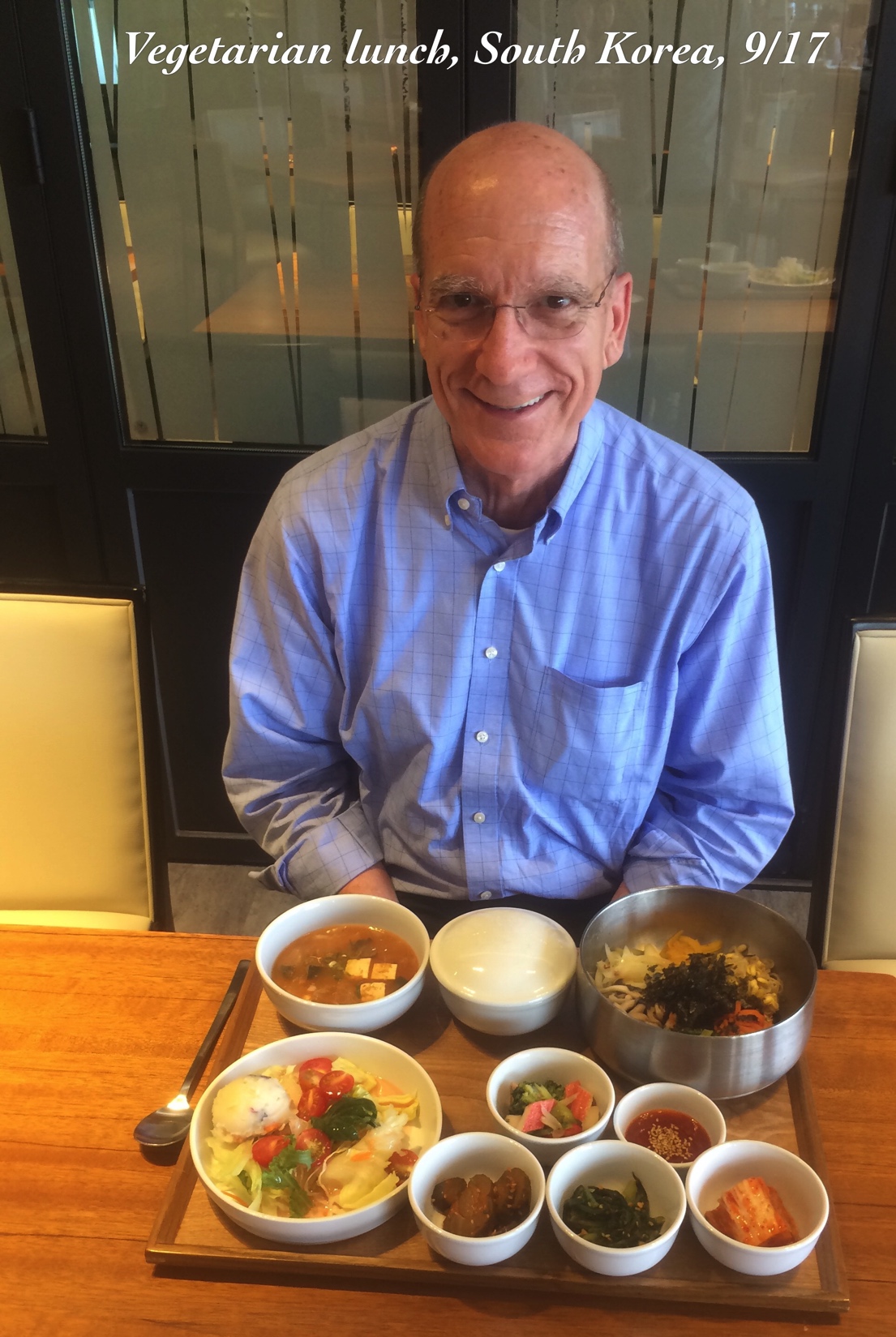 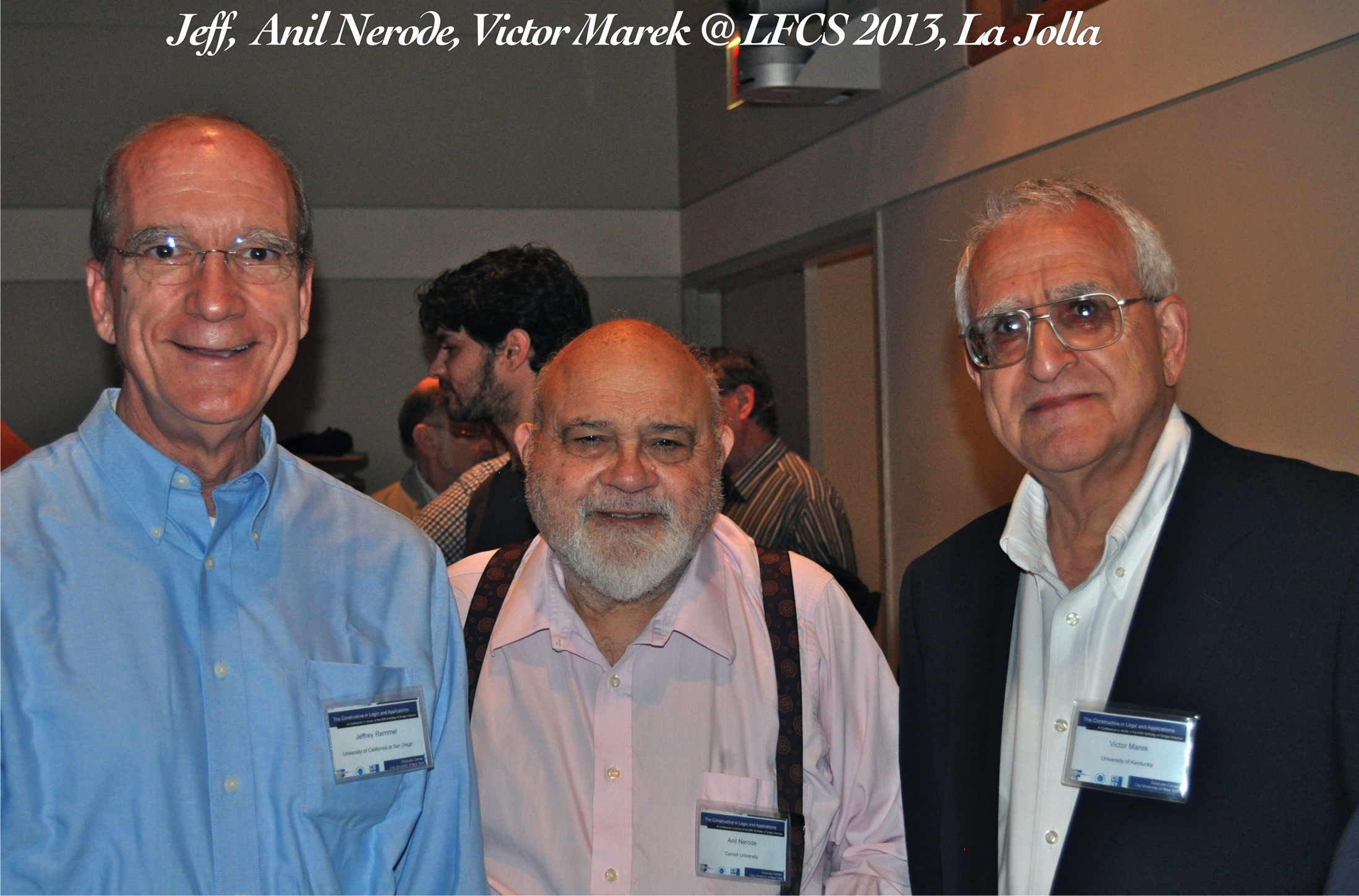 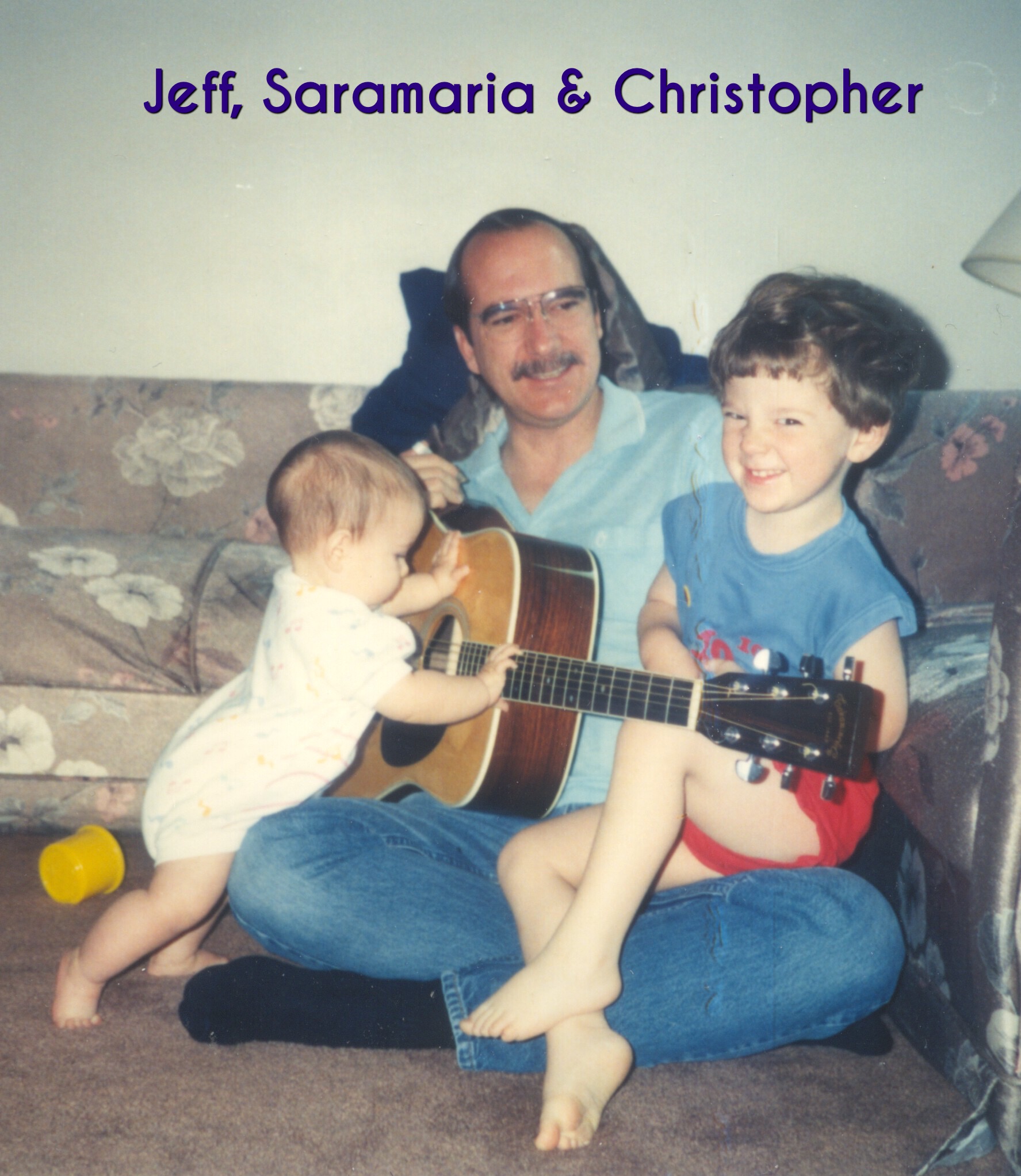 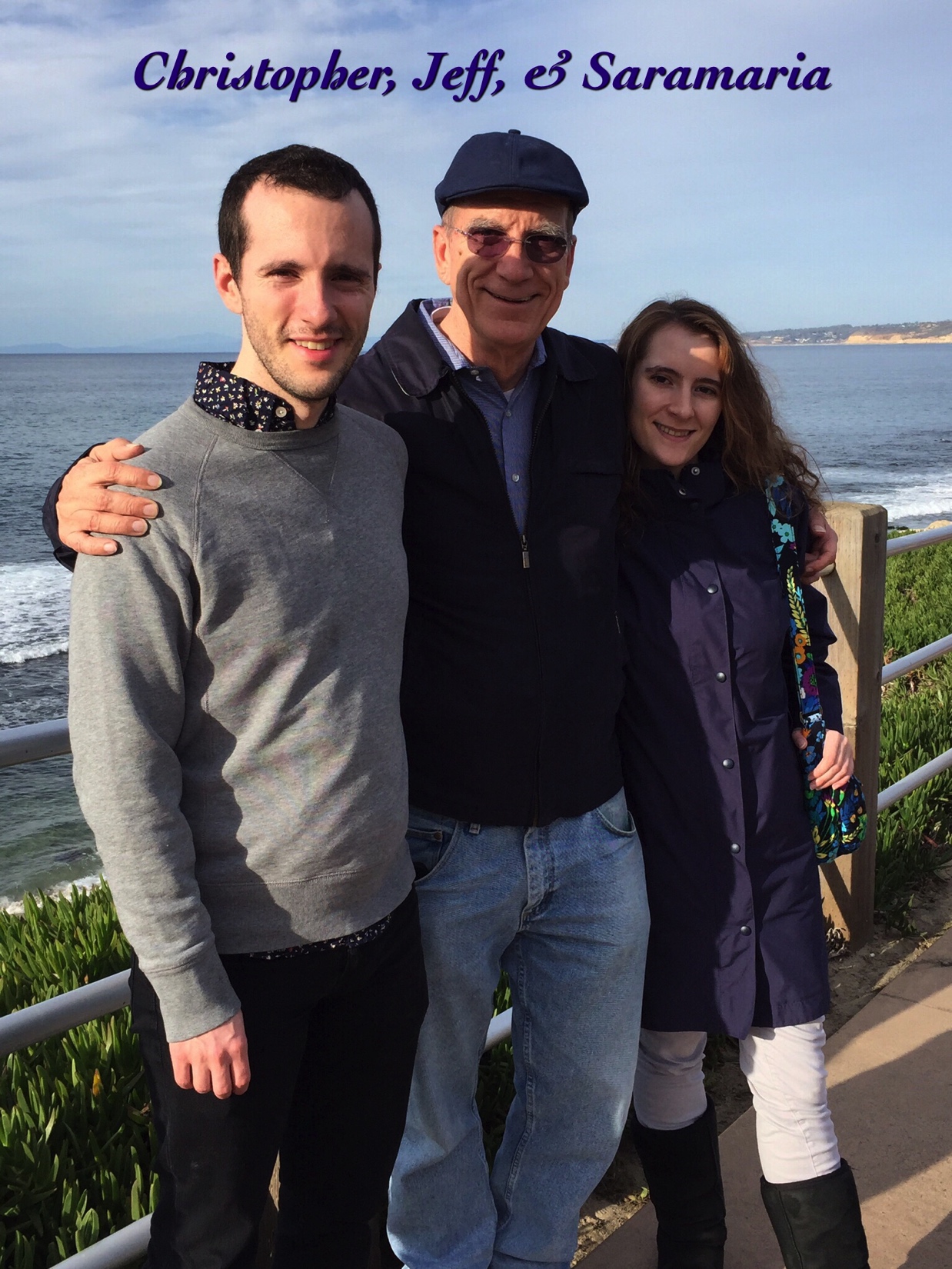 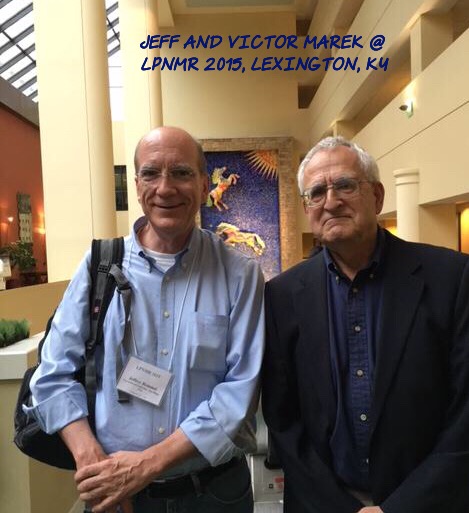 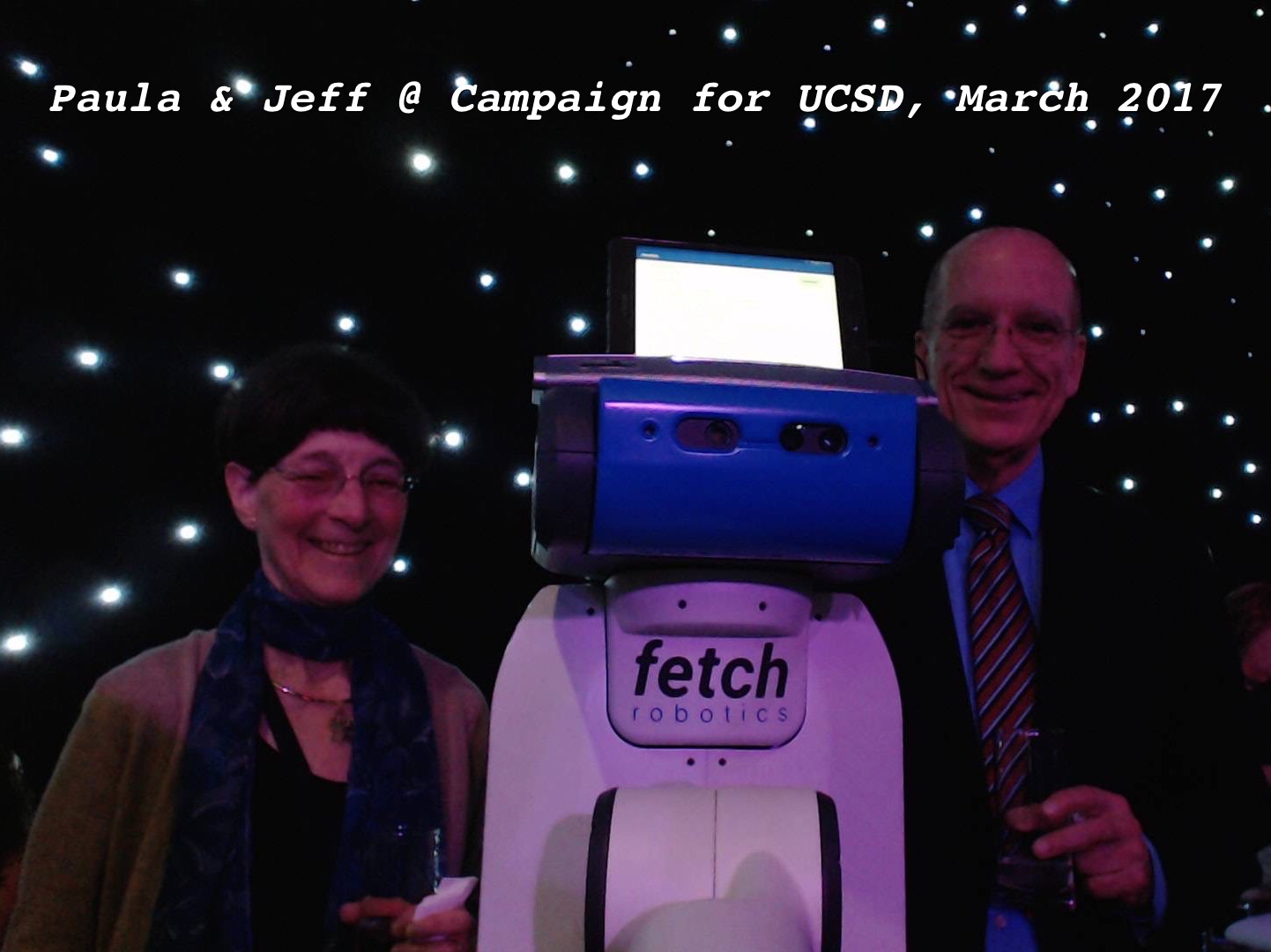 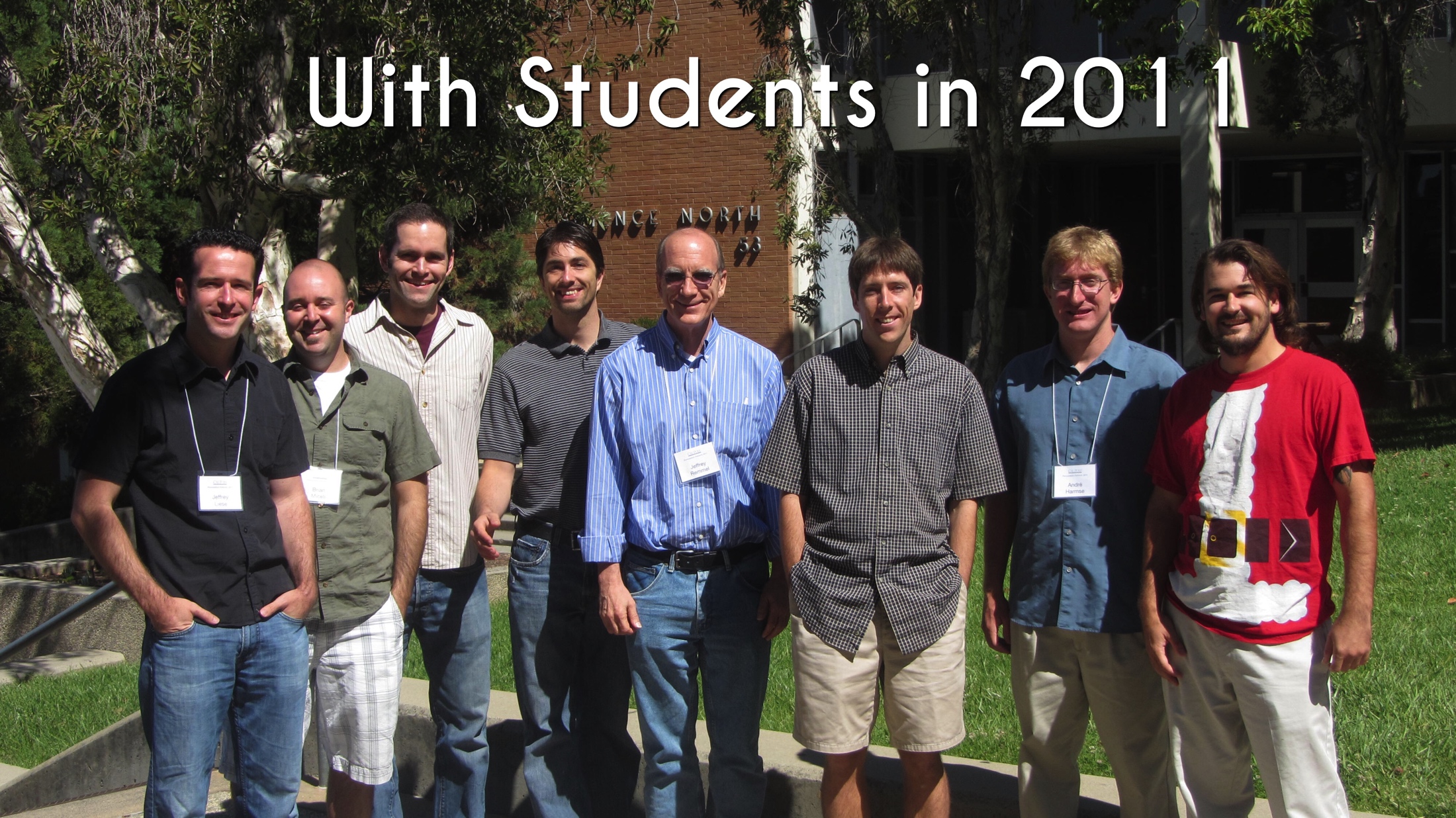 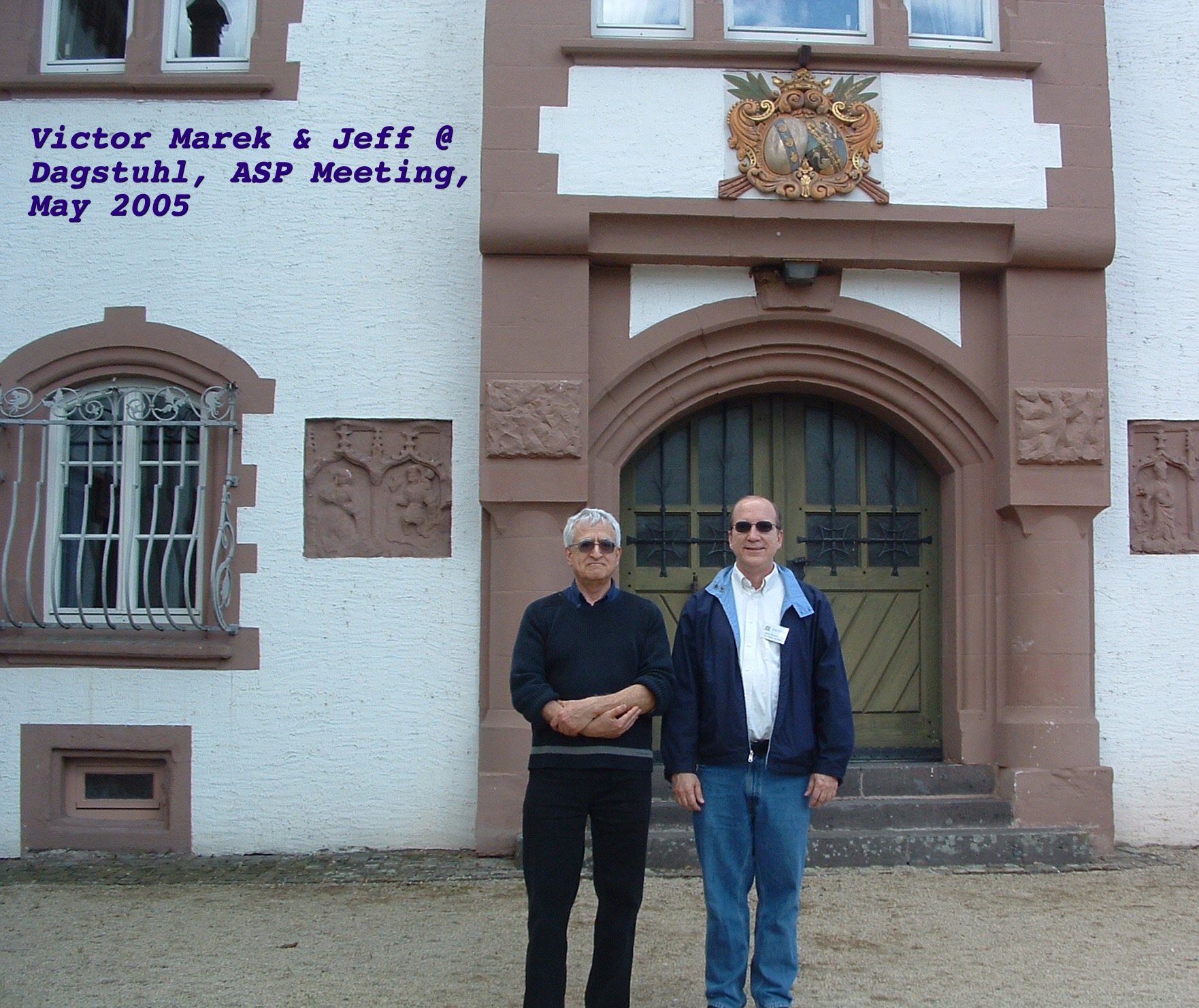 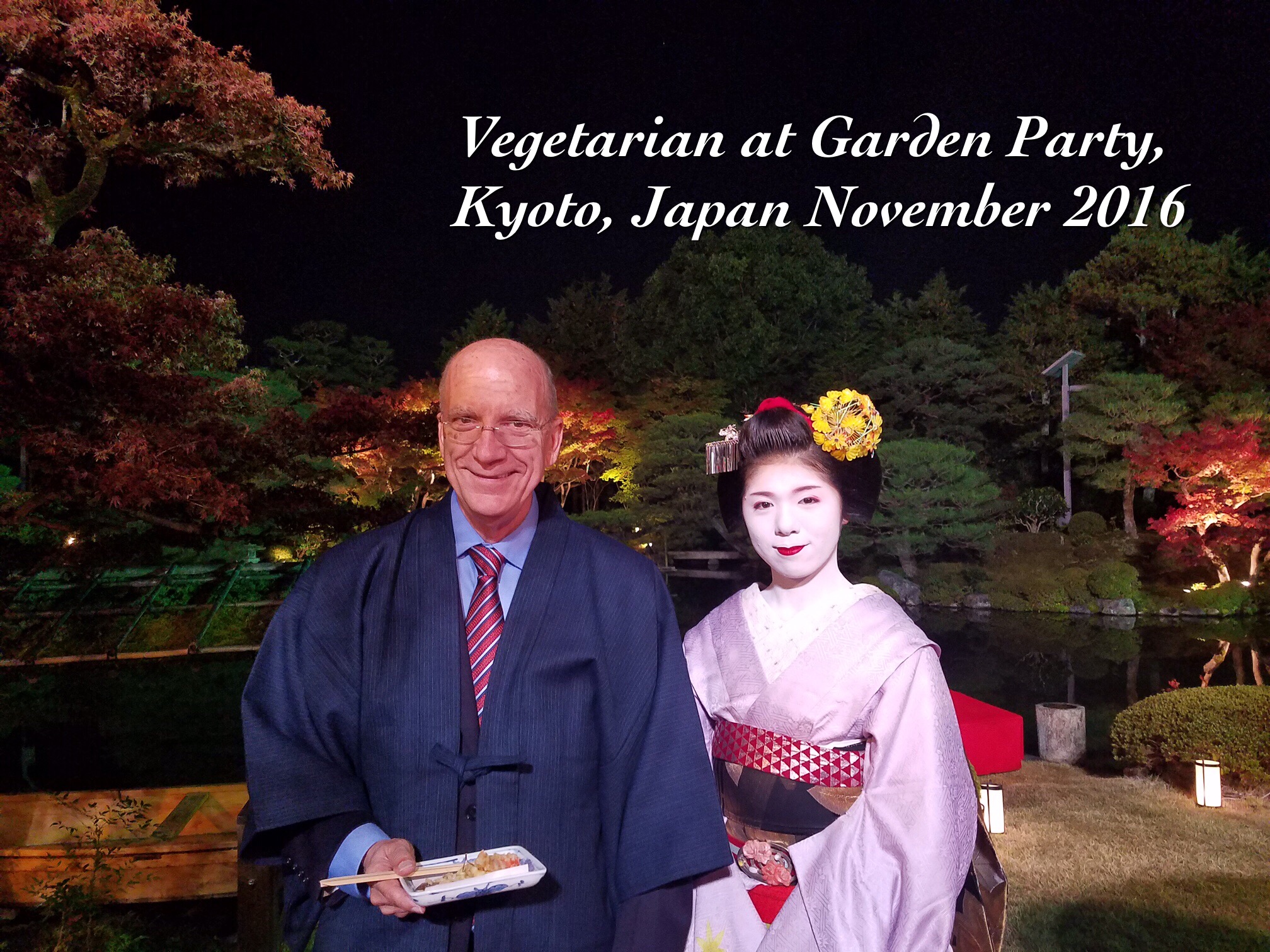 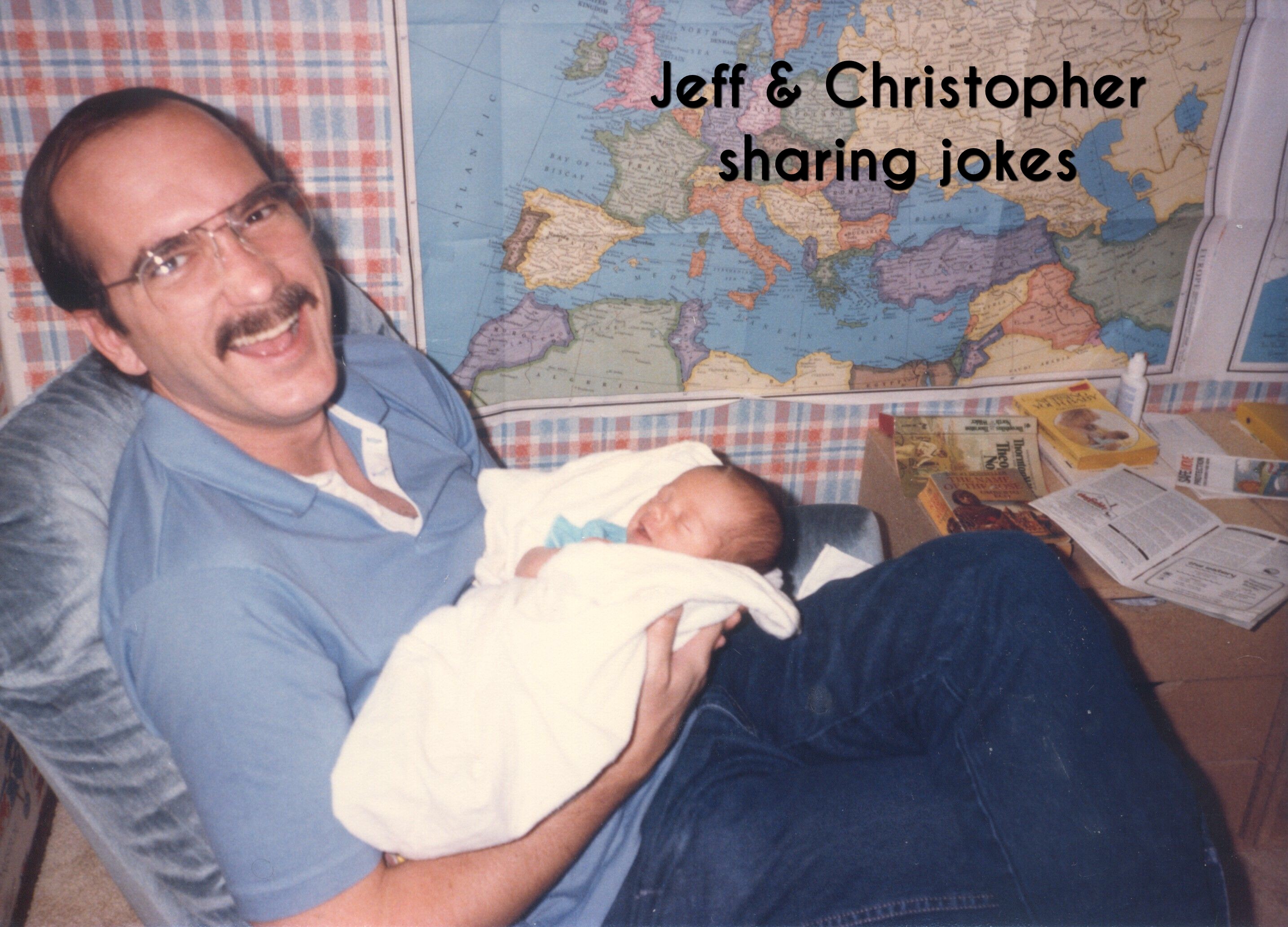 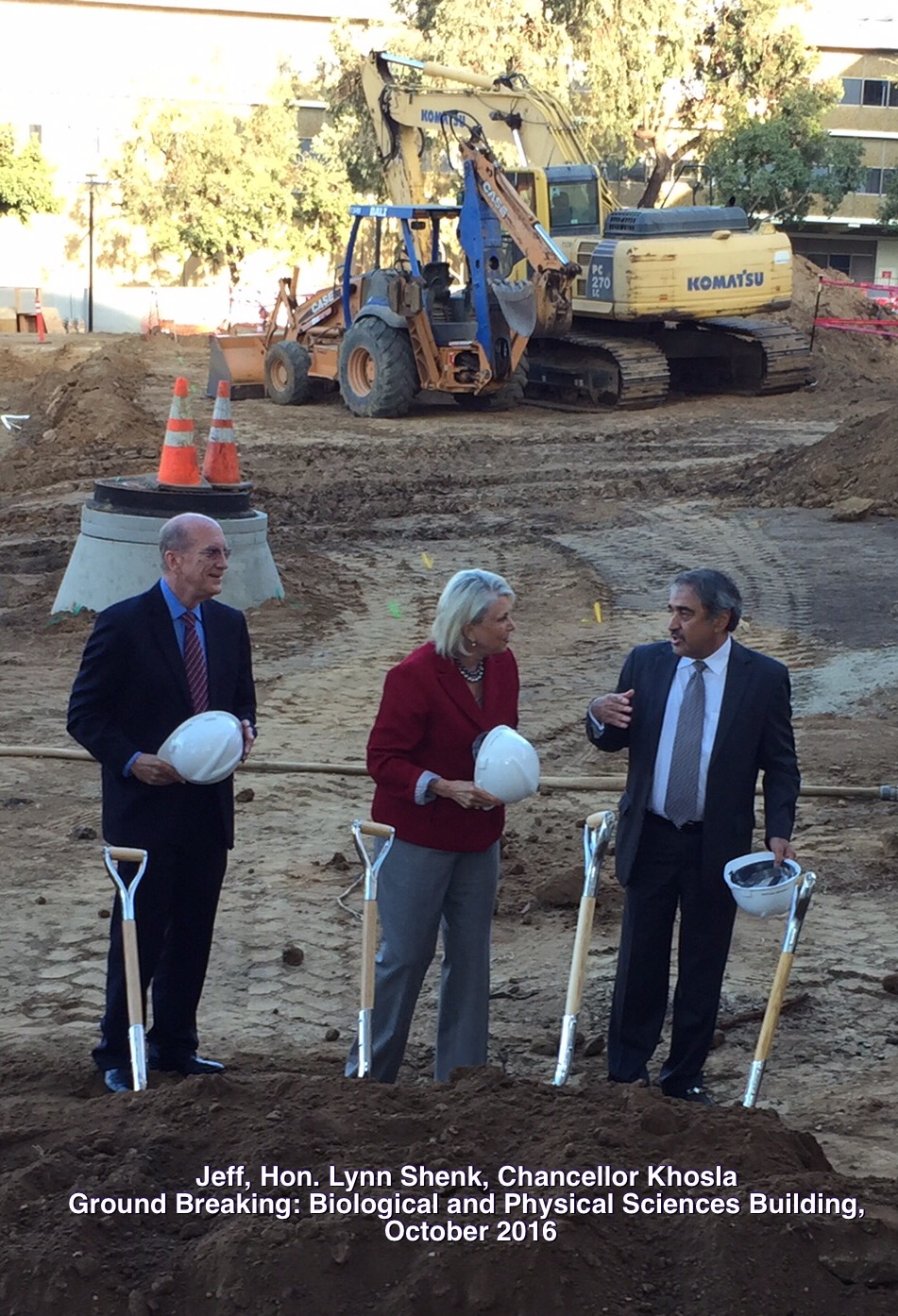 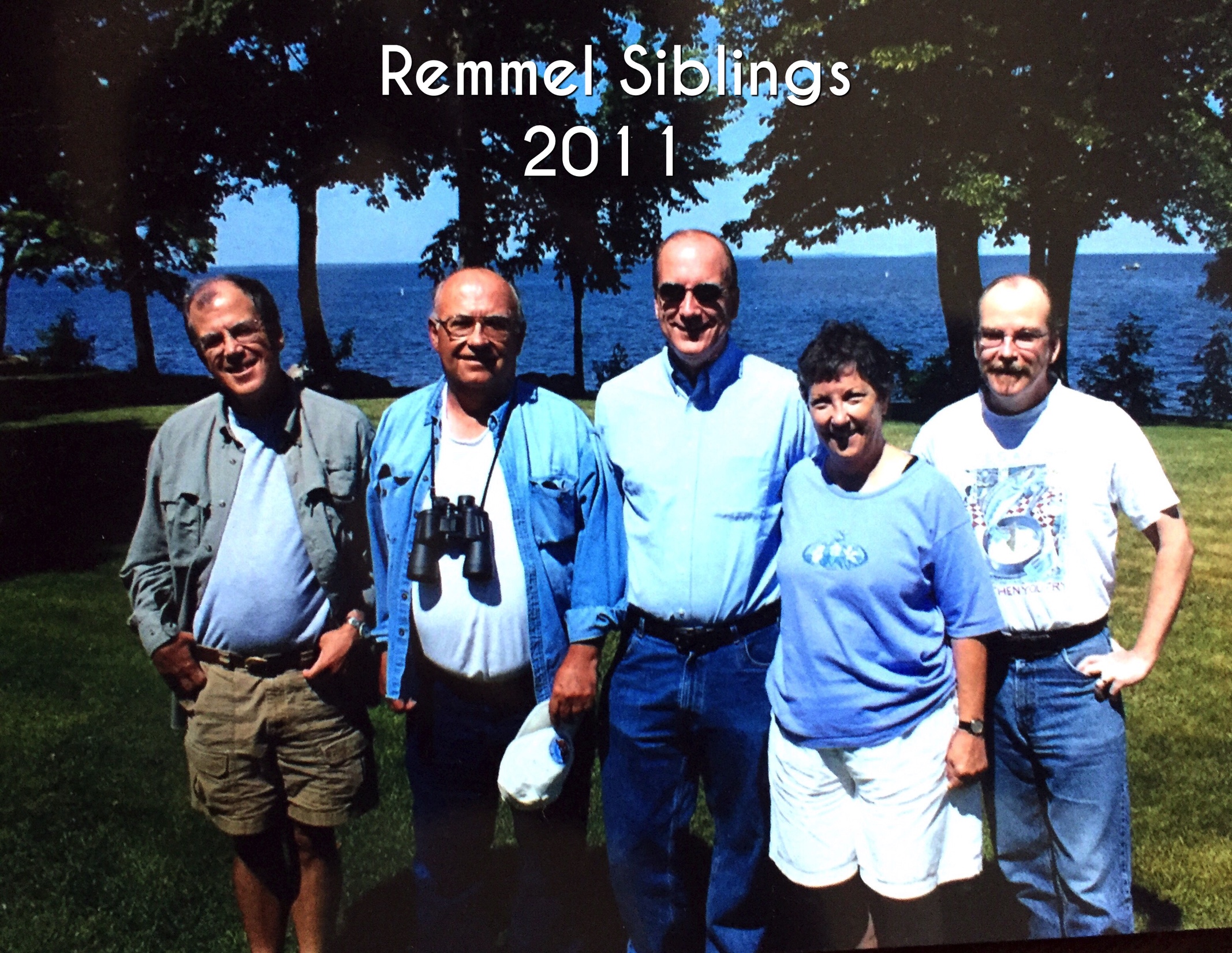 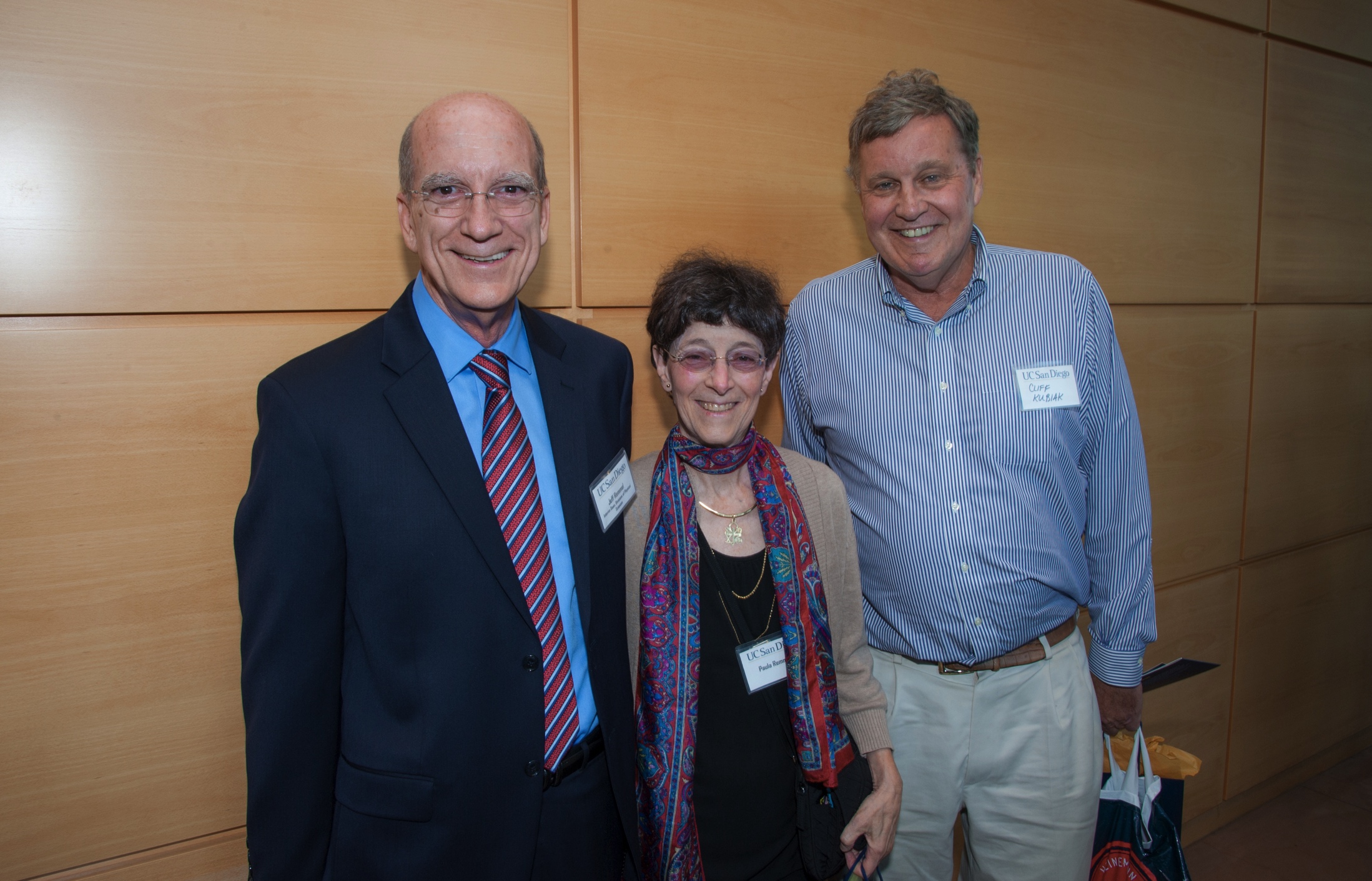 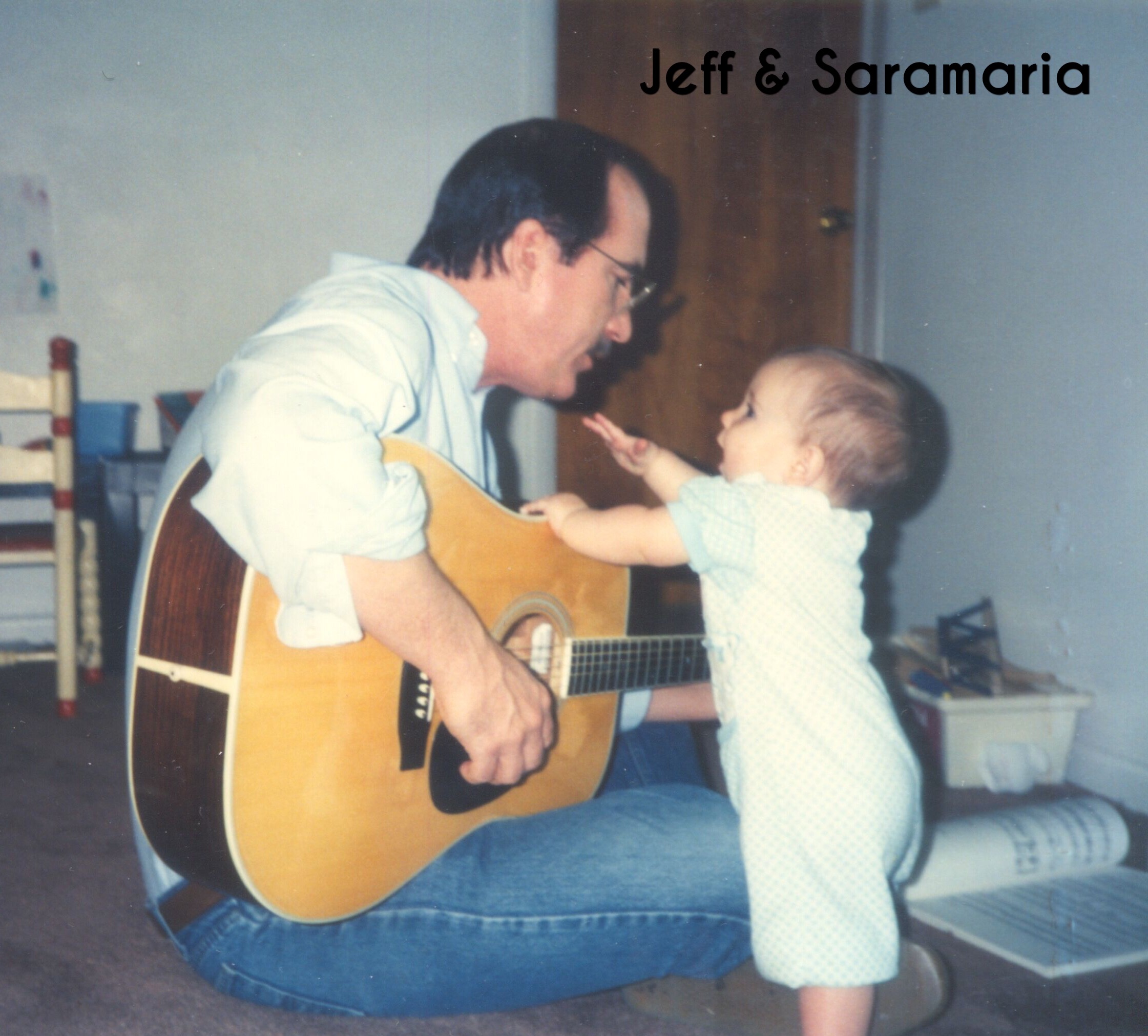 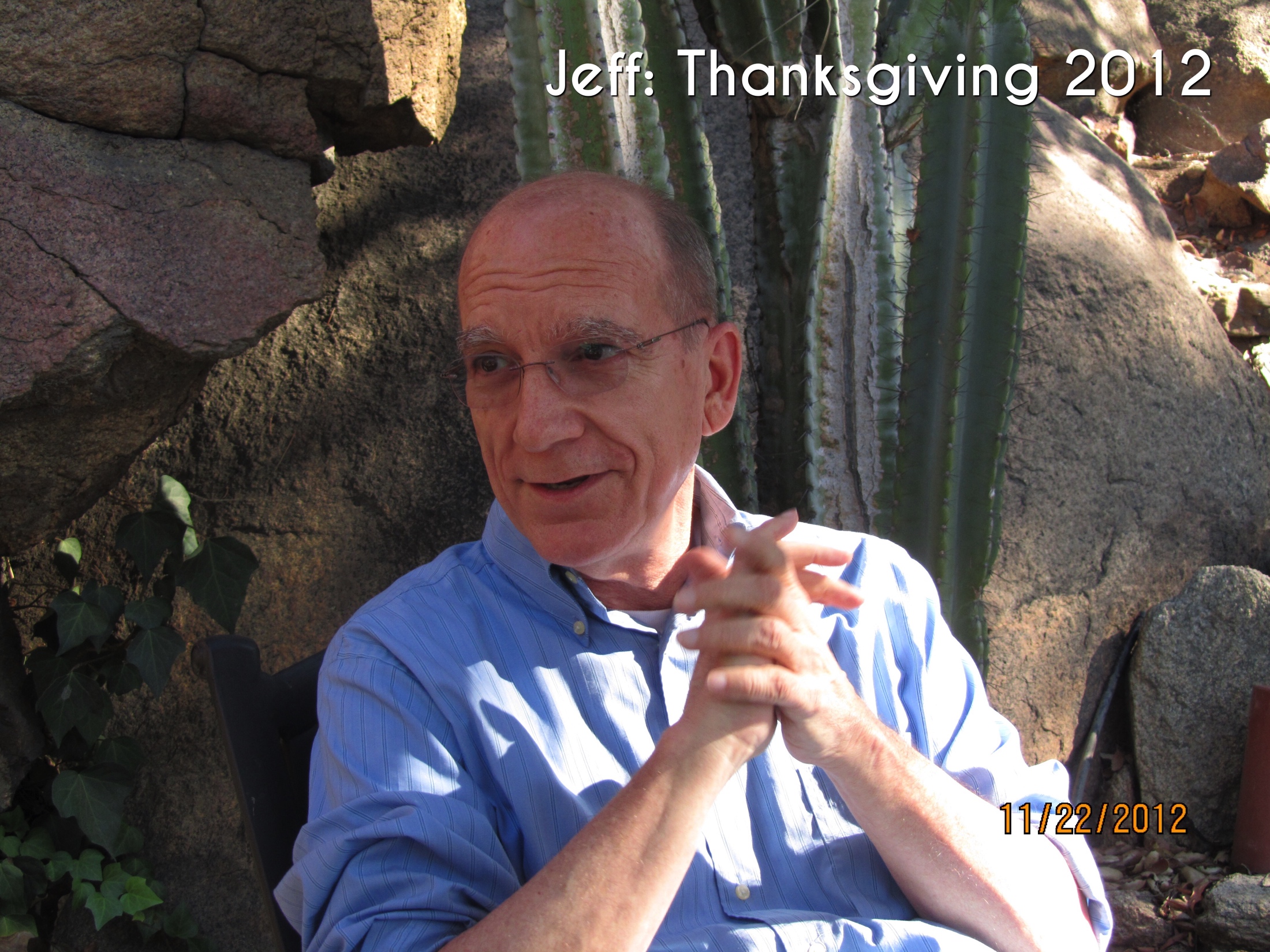 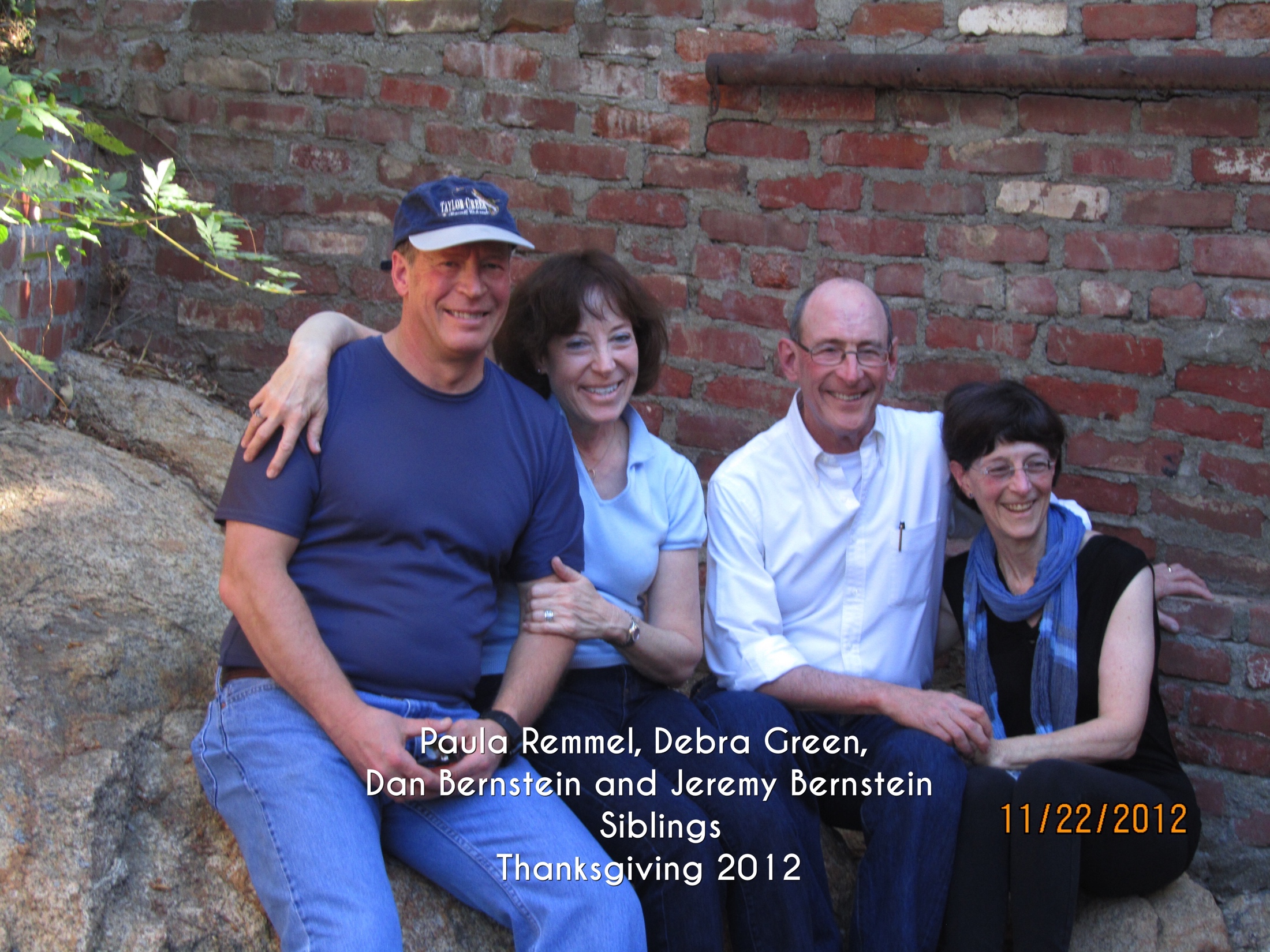 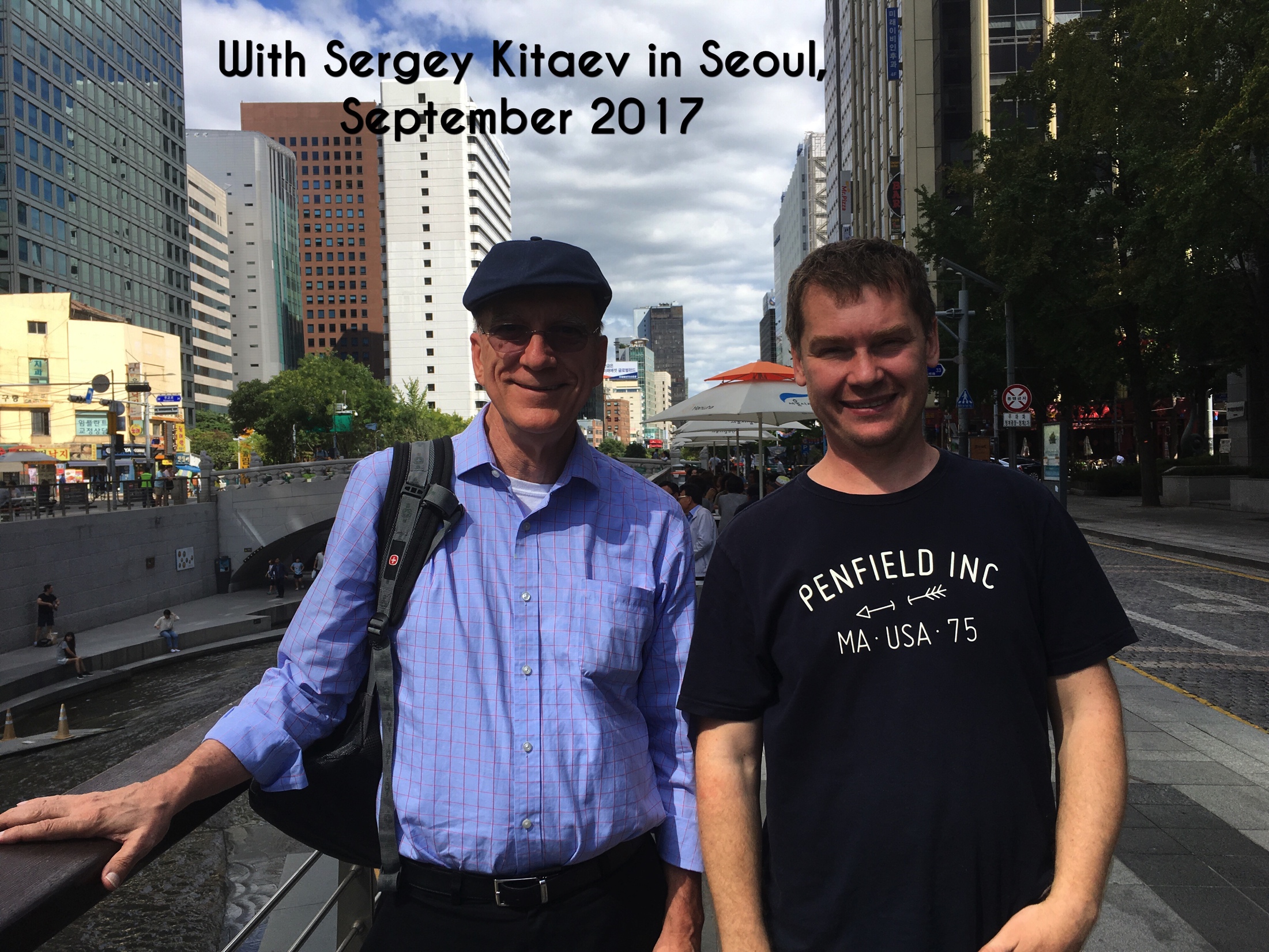 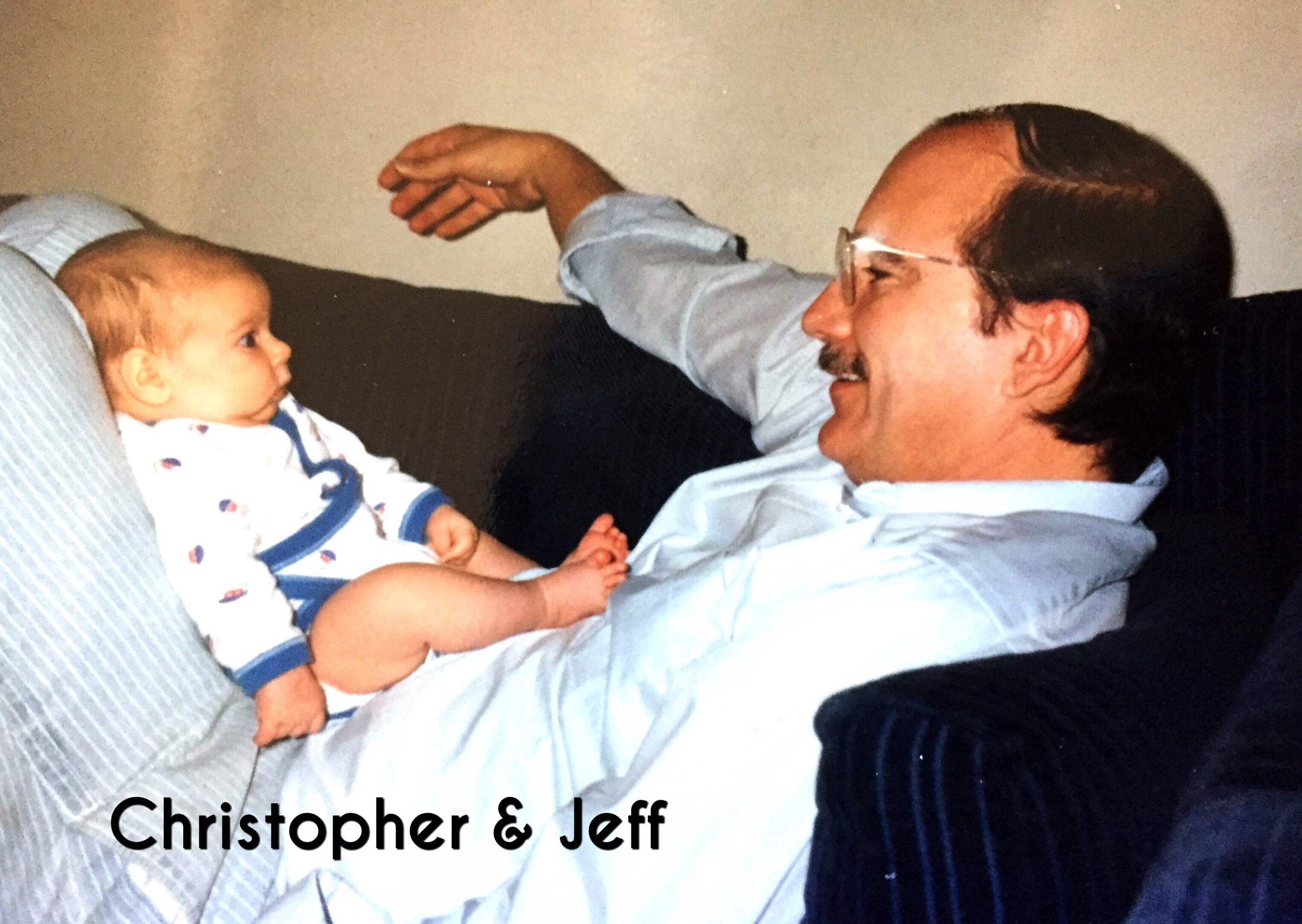 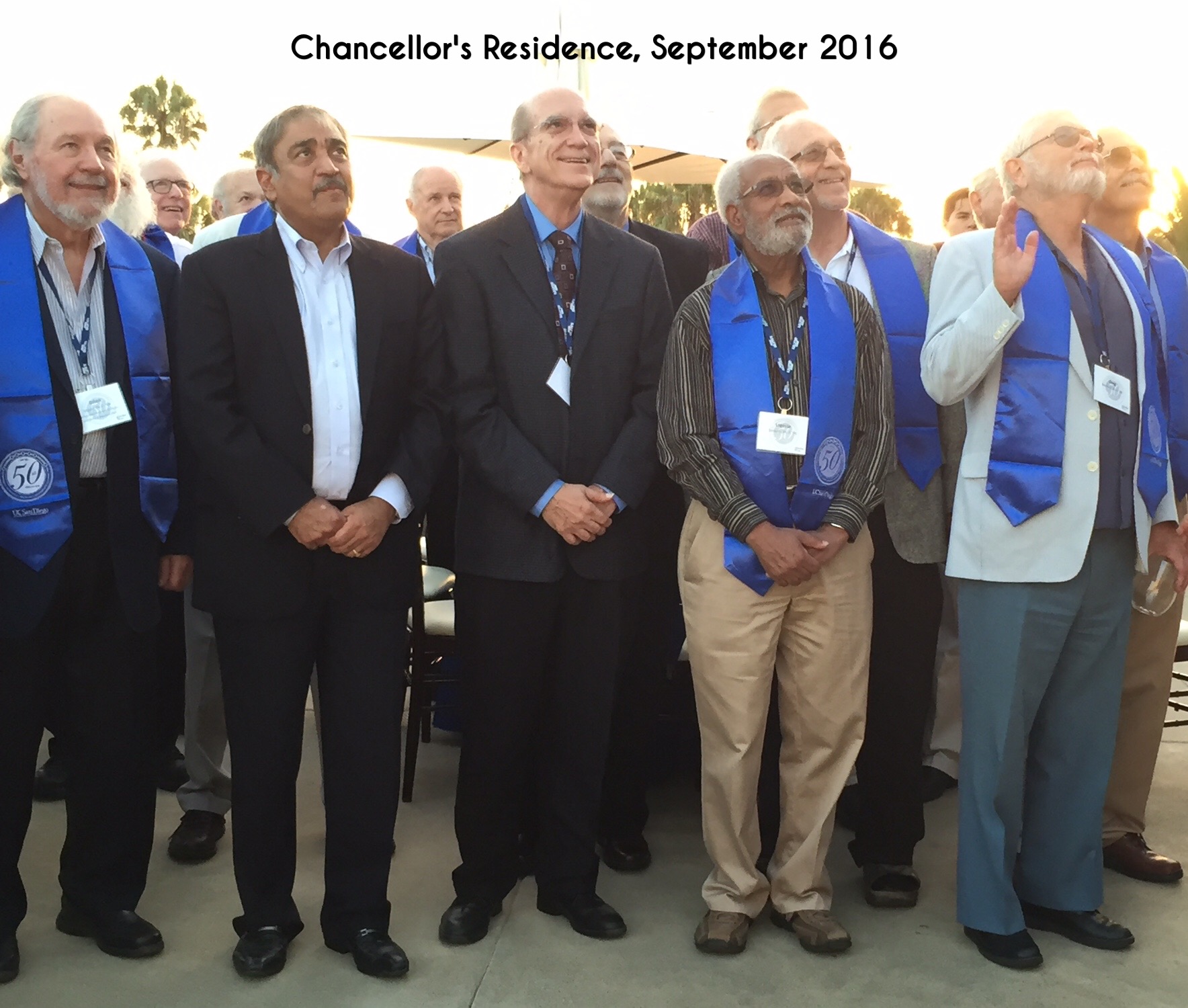 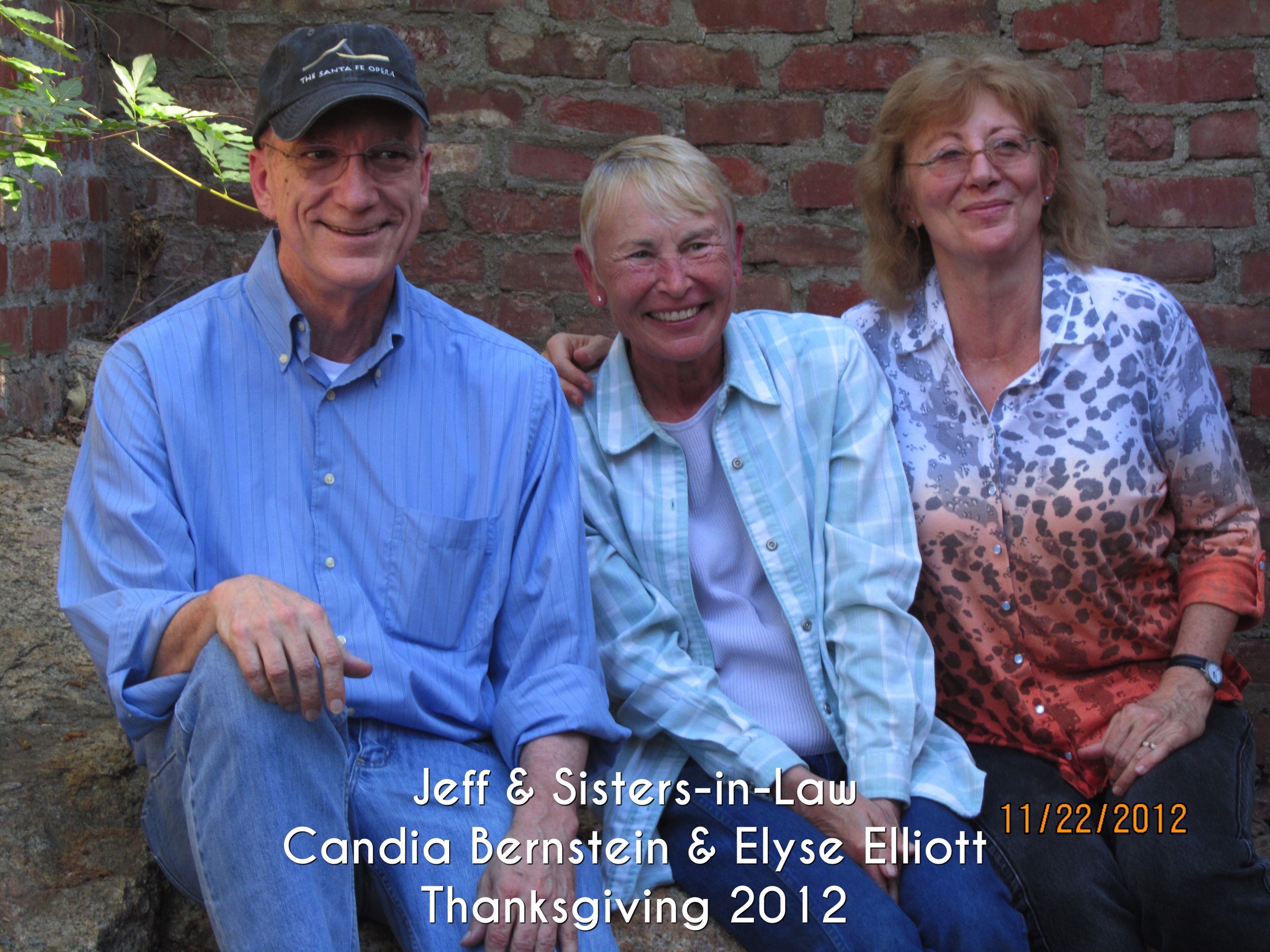 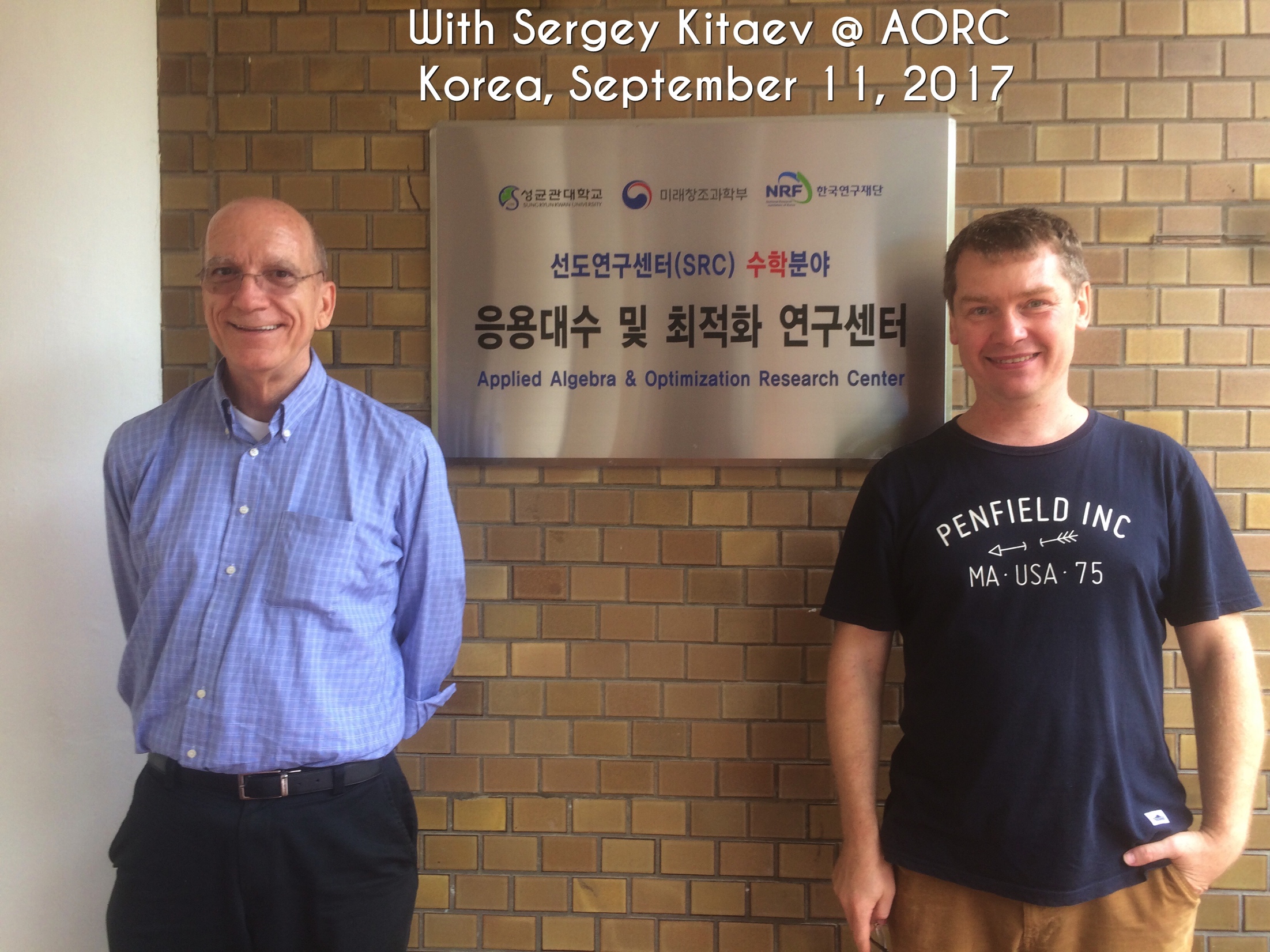 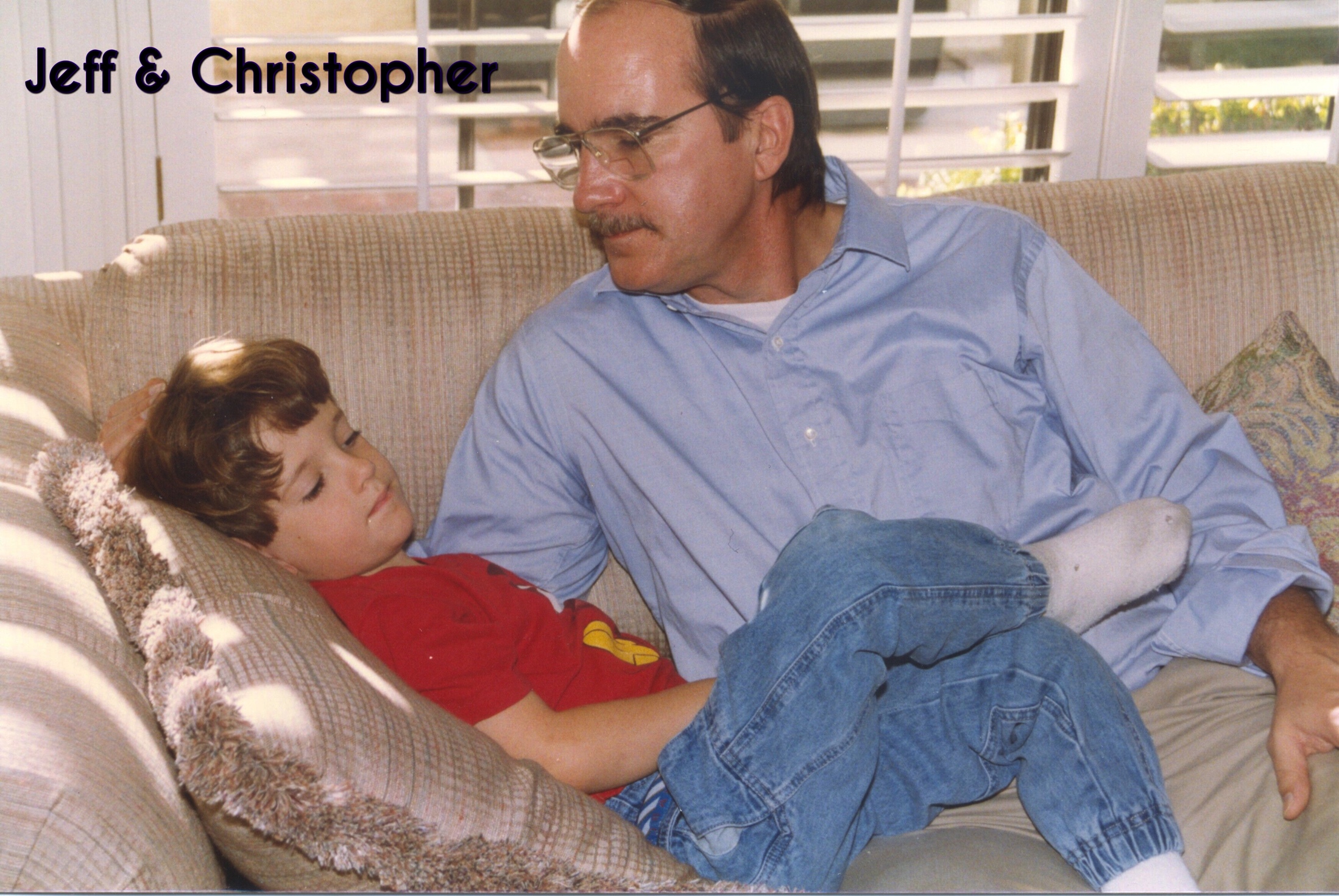 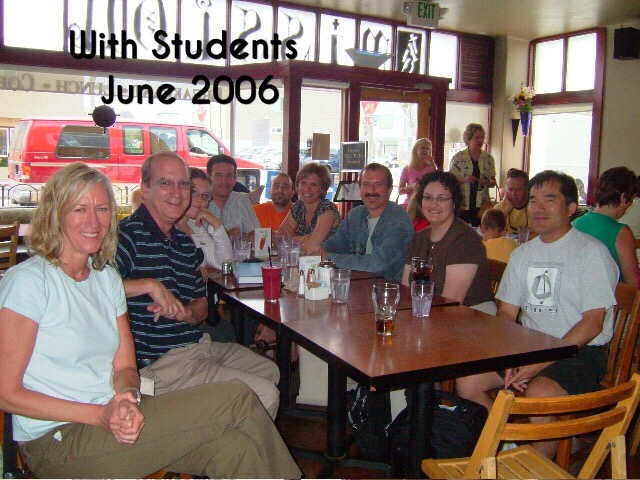 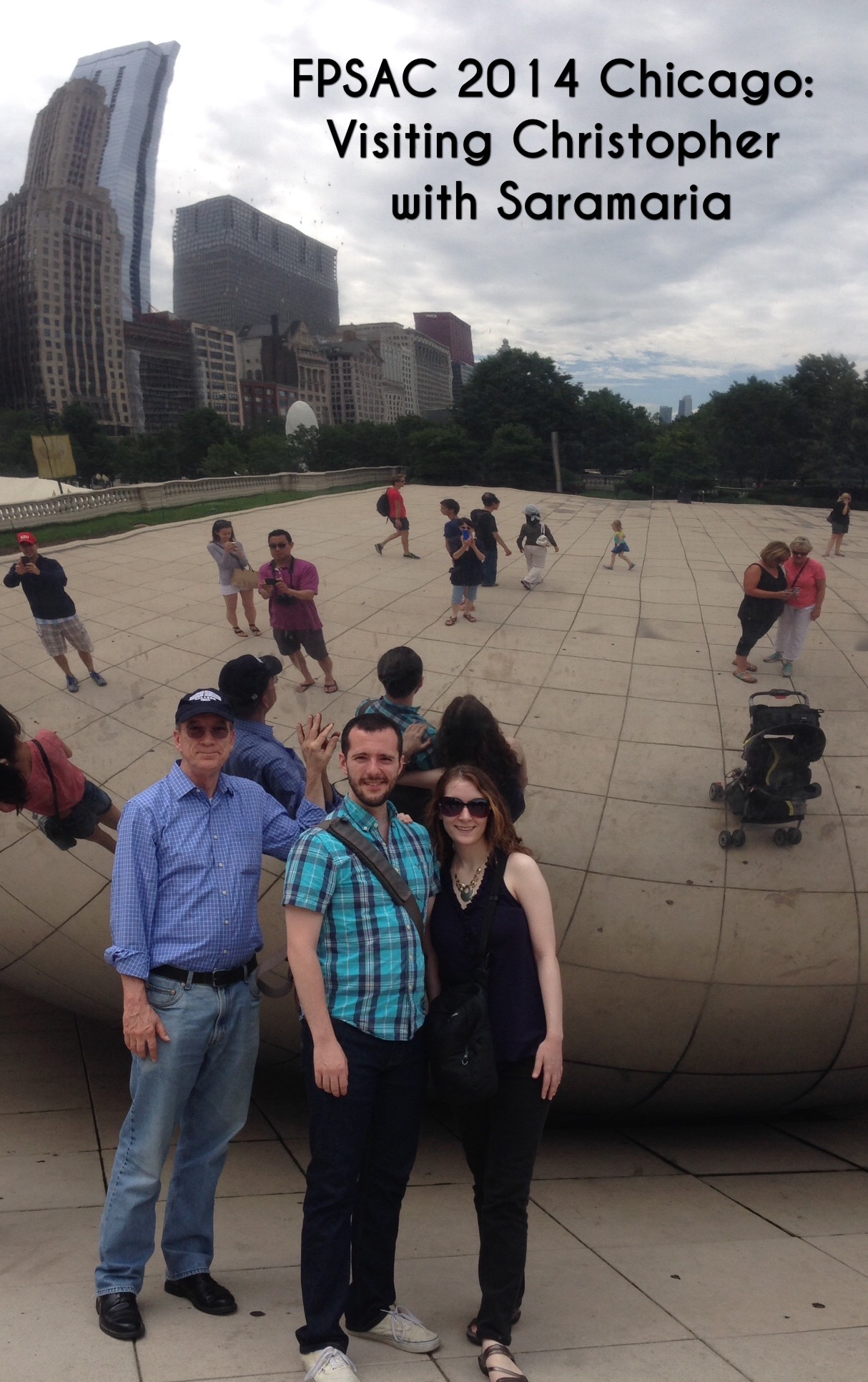 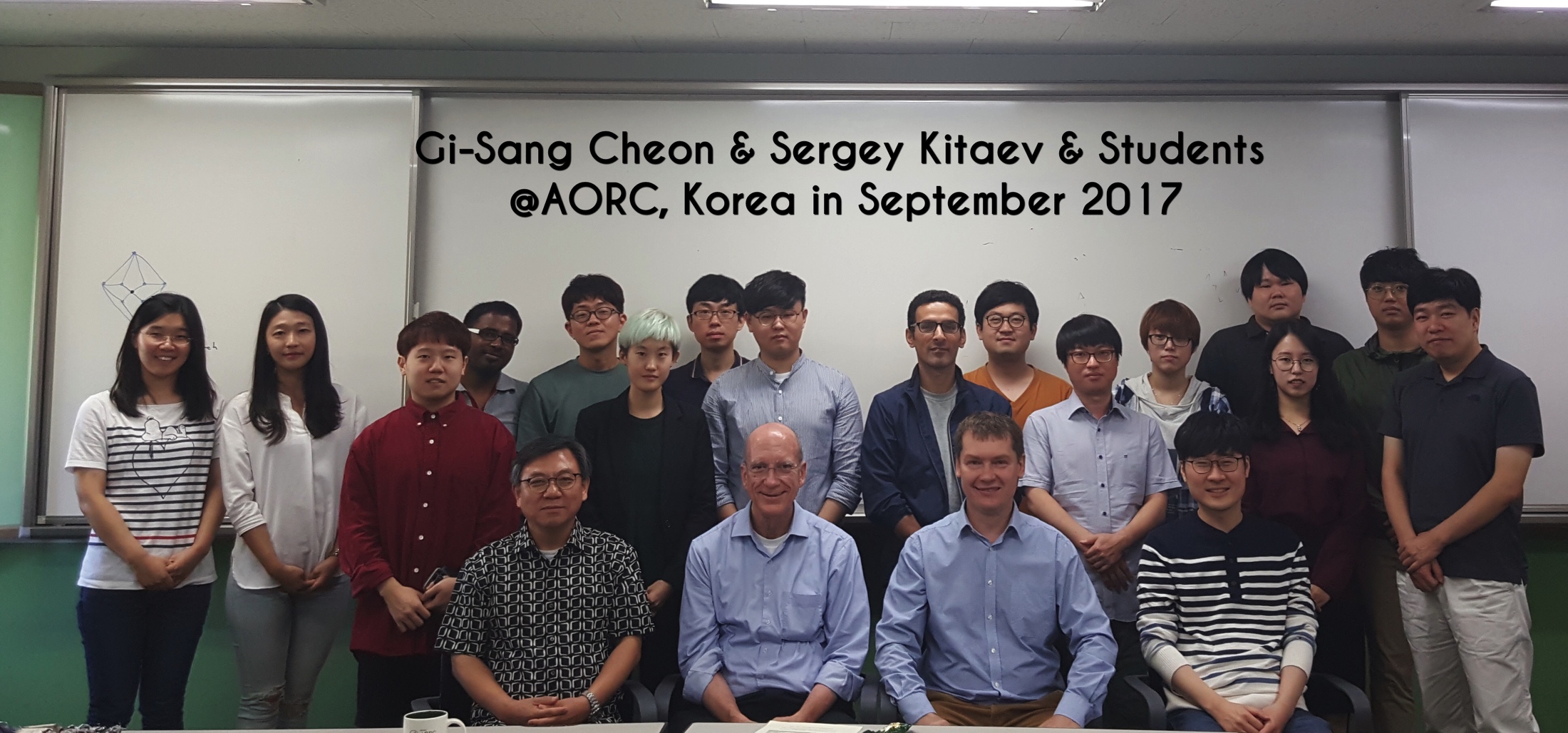 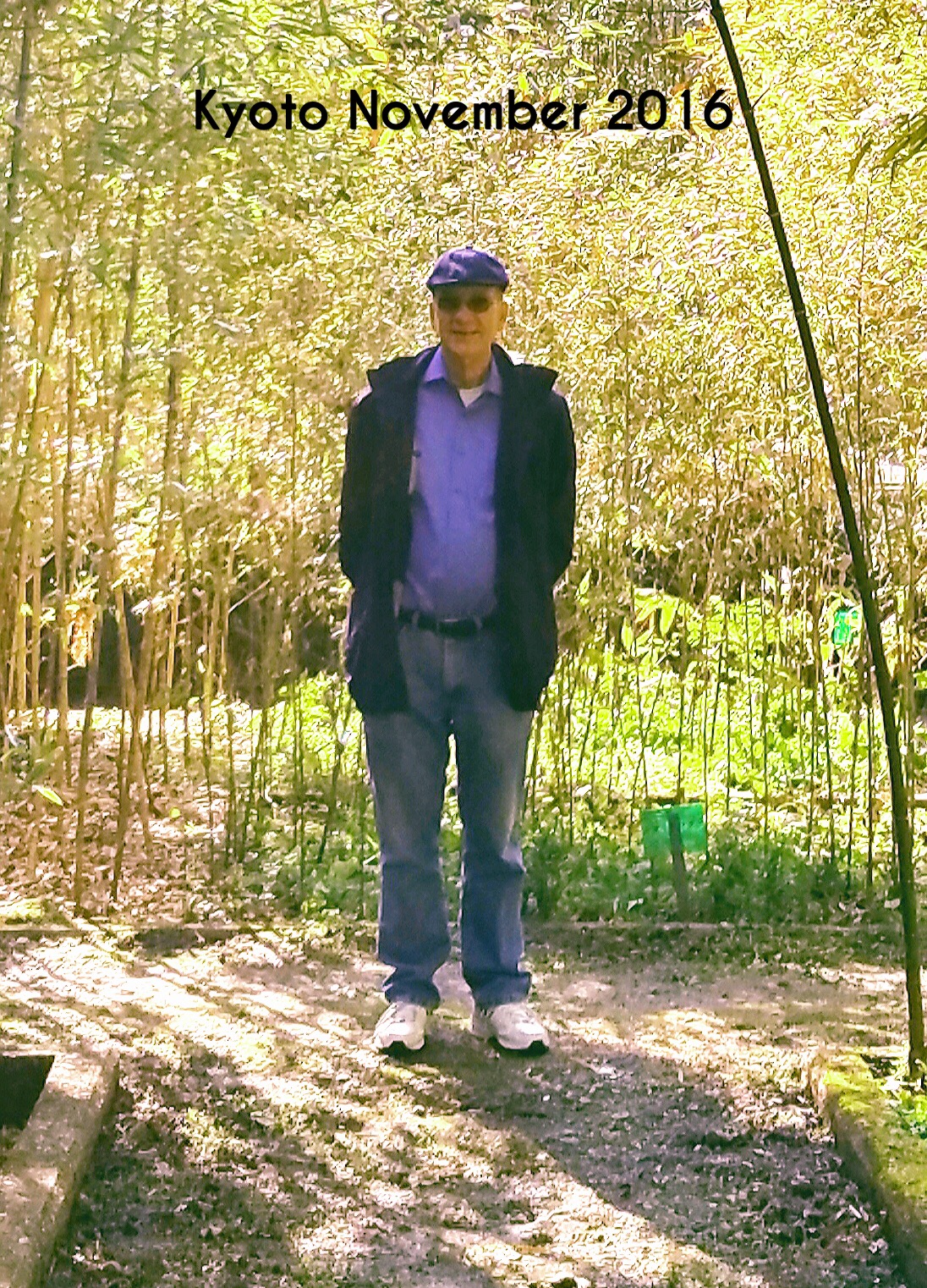